爱
阅
上
读
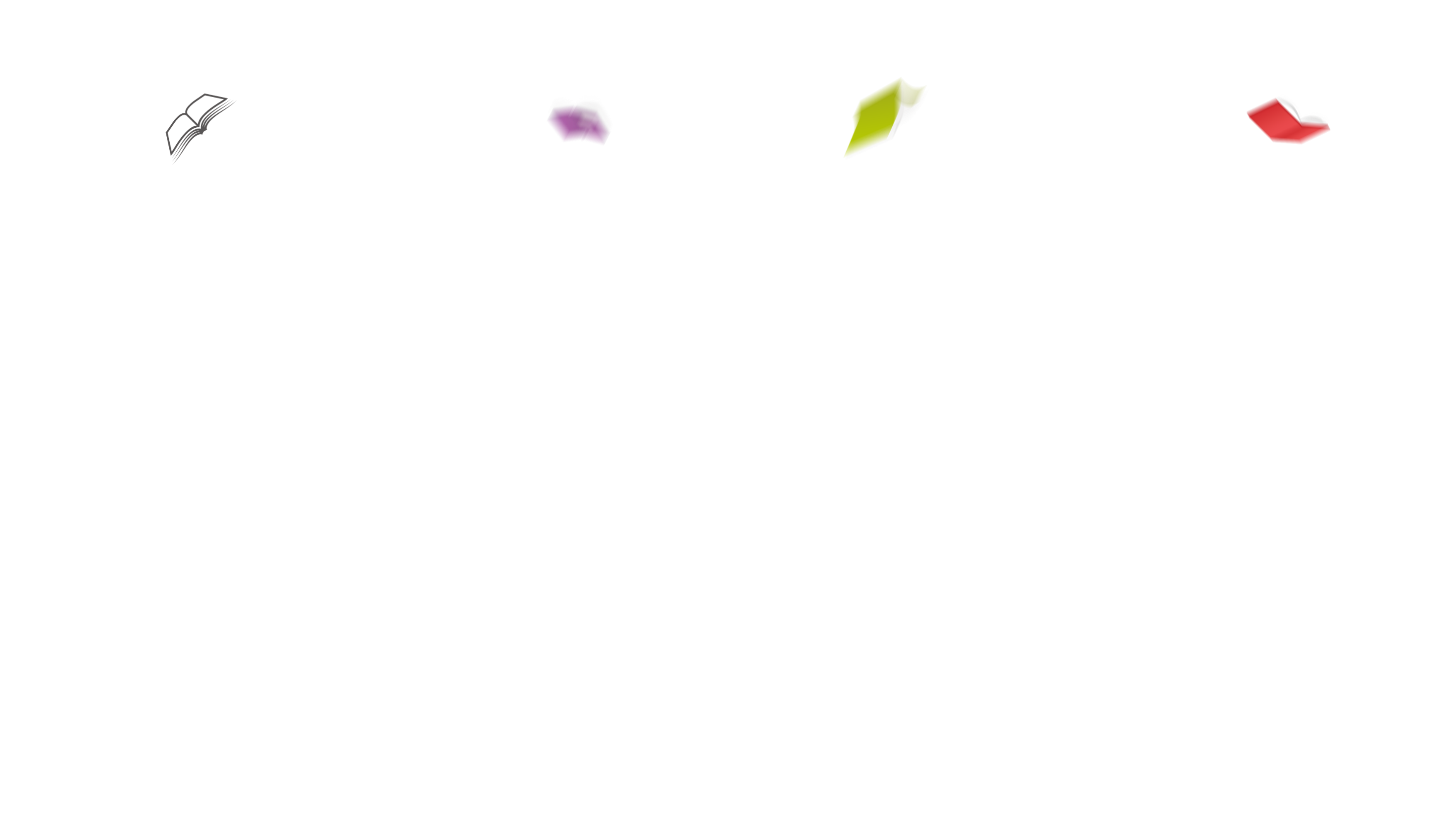 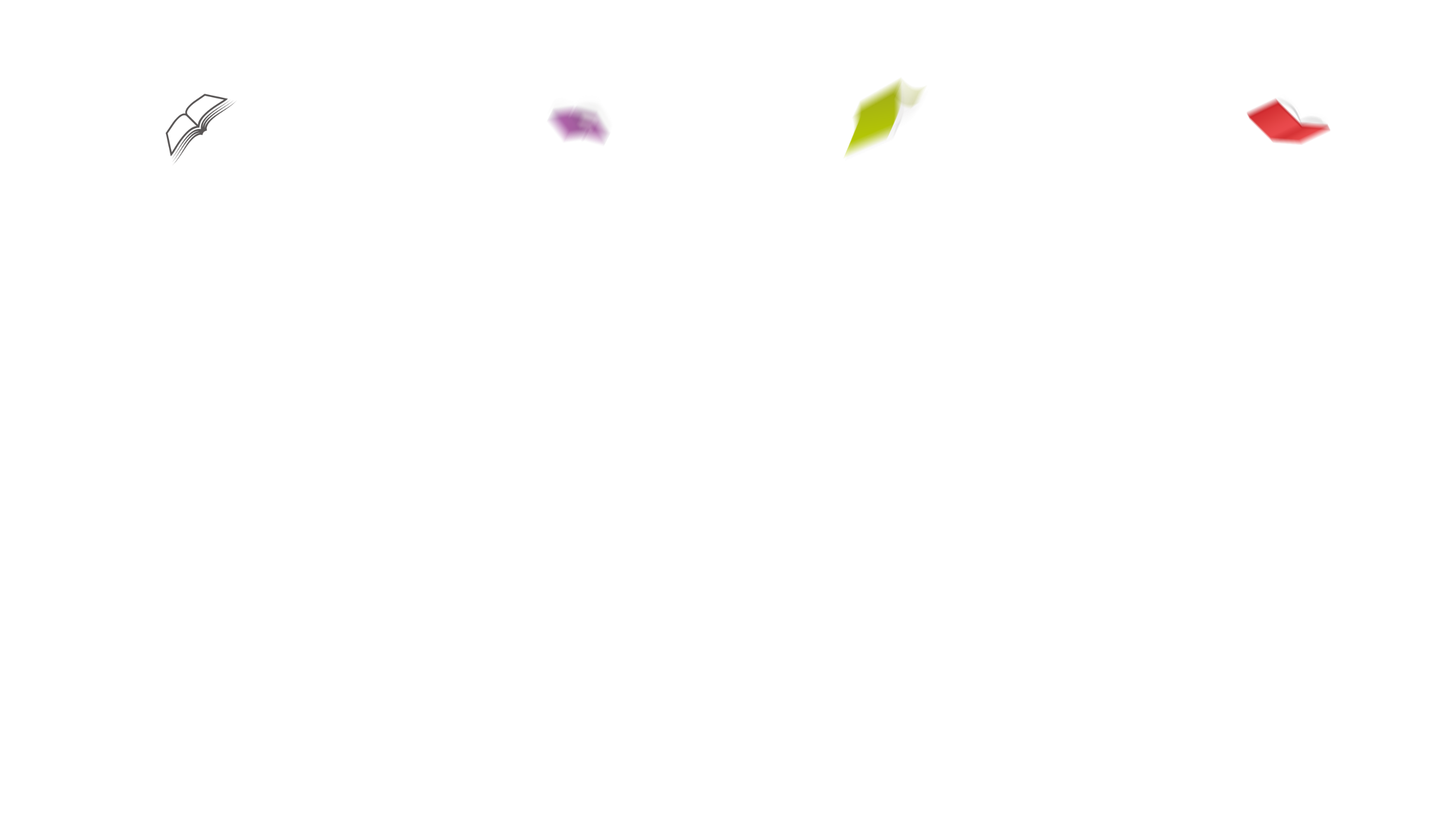 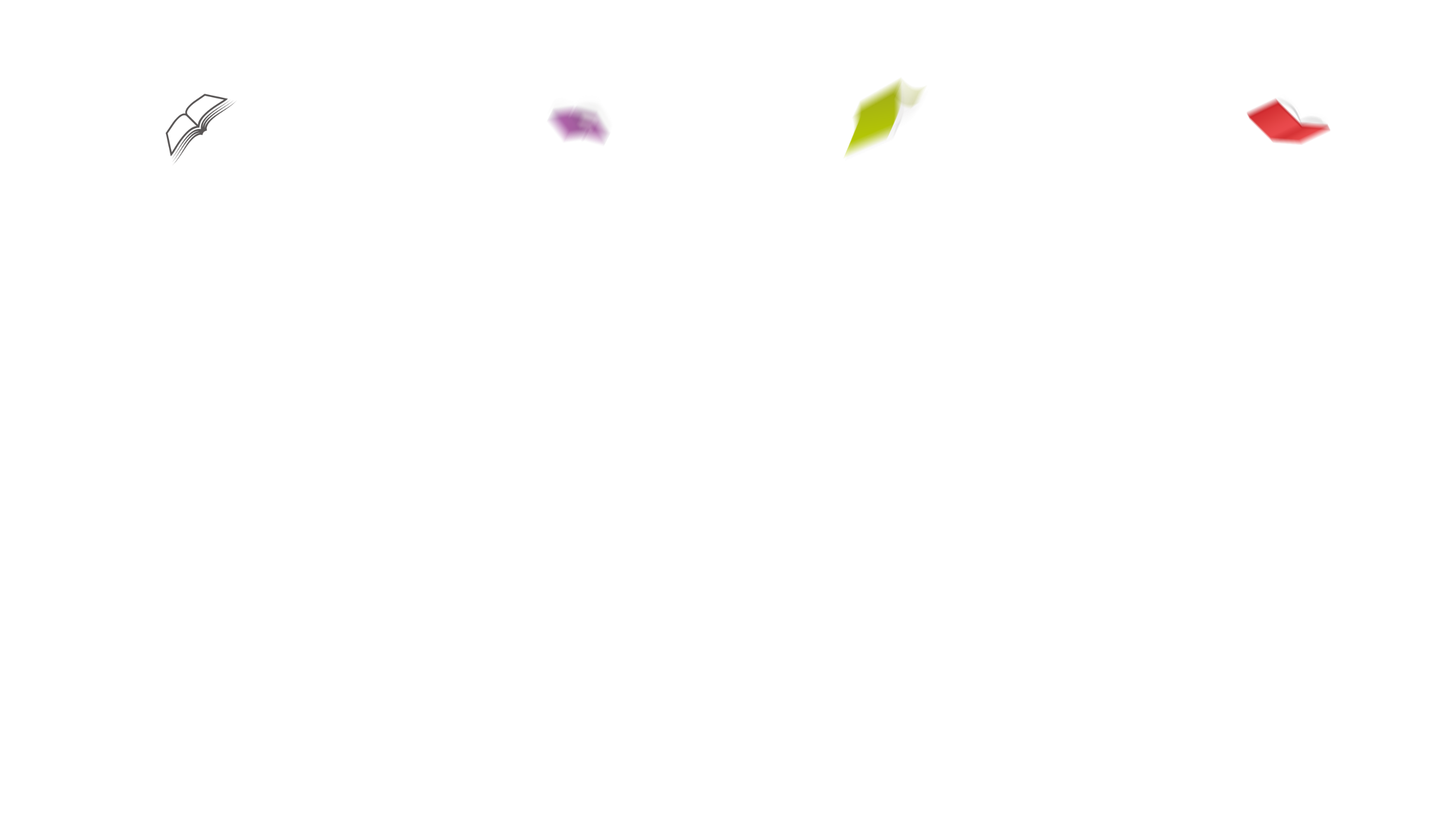 《正面管教》
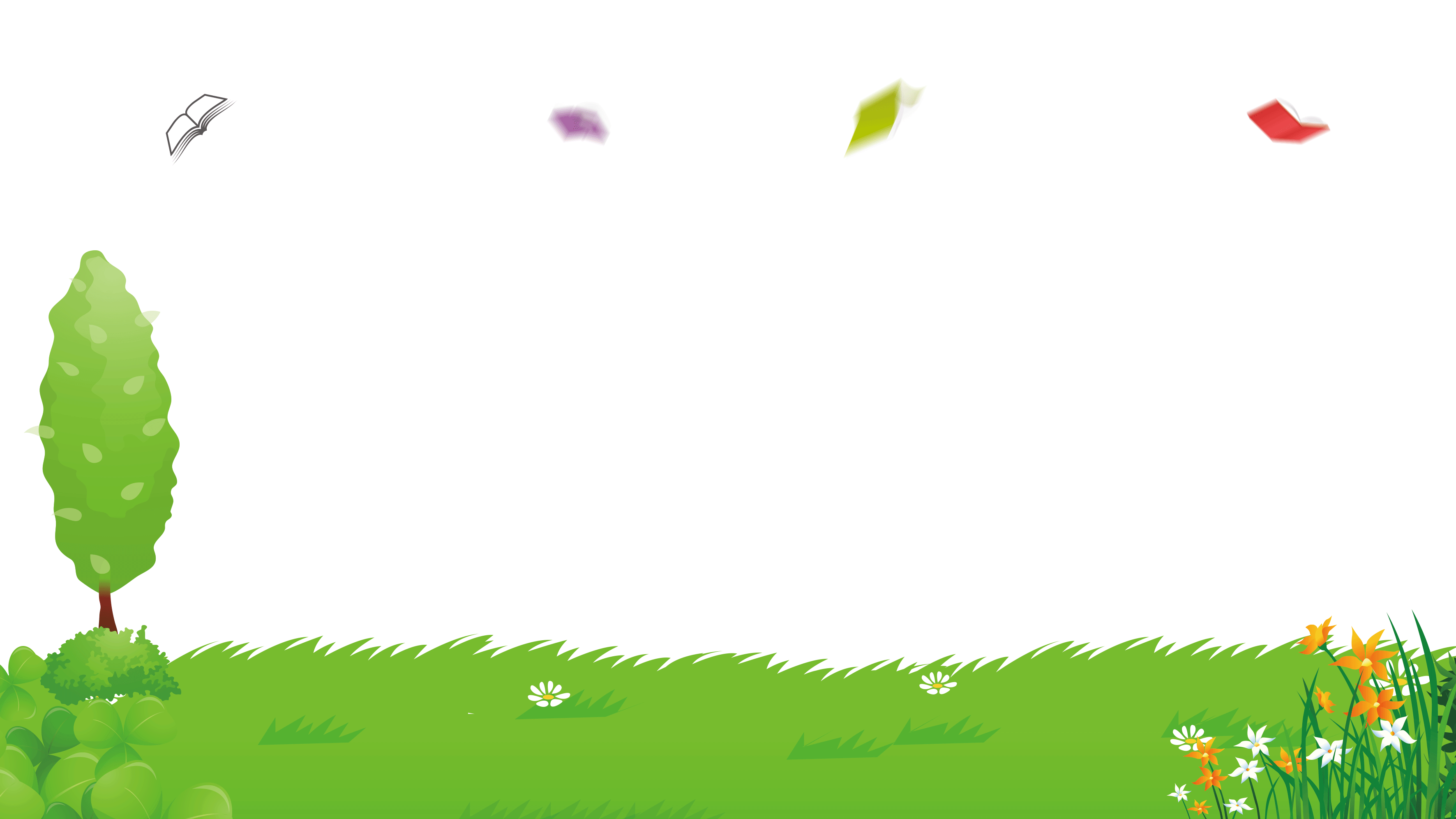 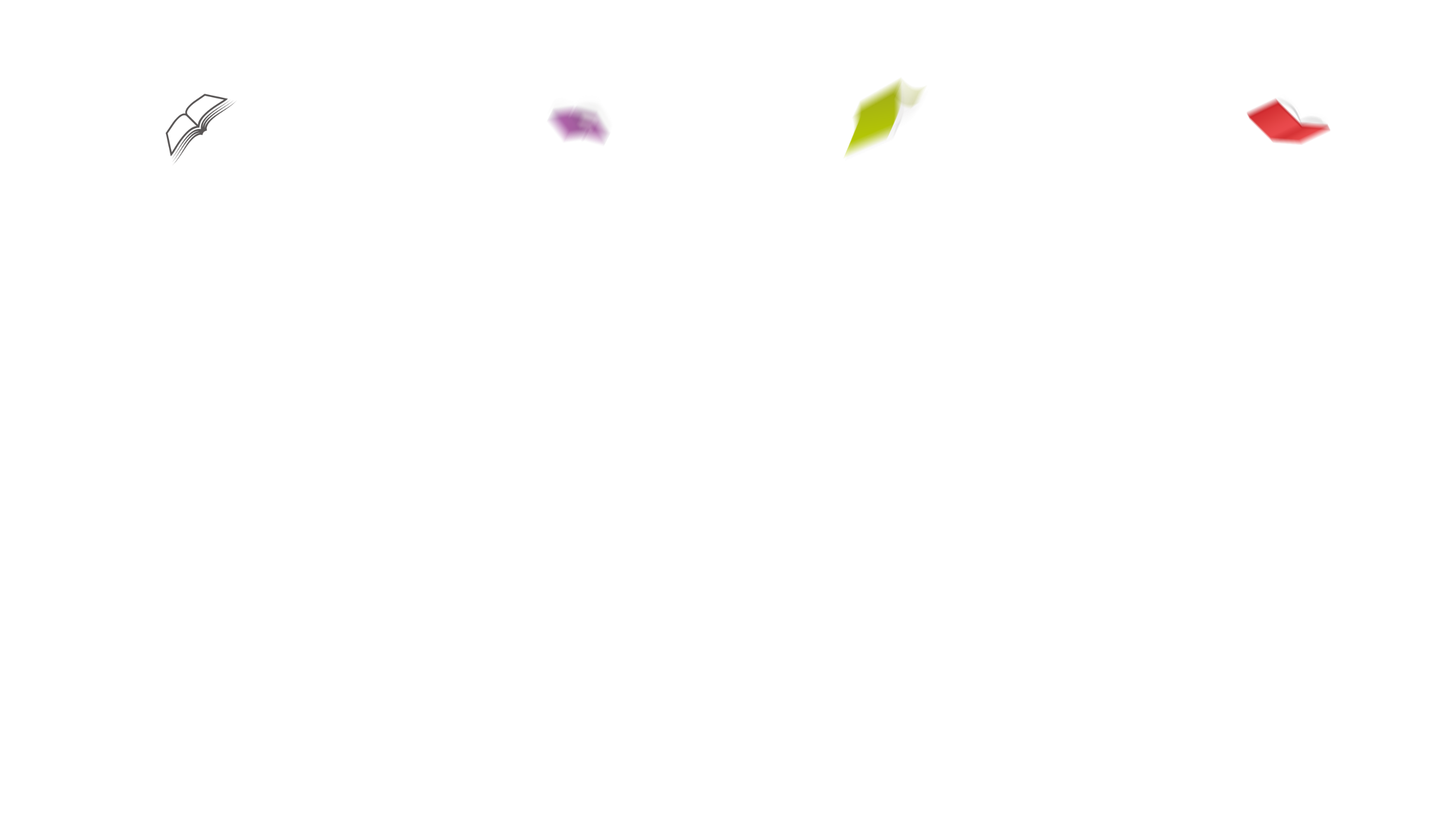 让我们一起快乐的学习成长吧！
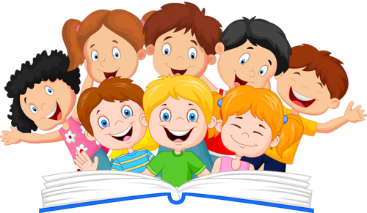 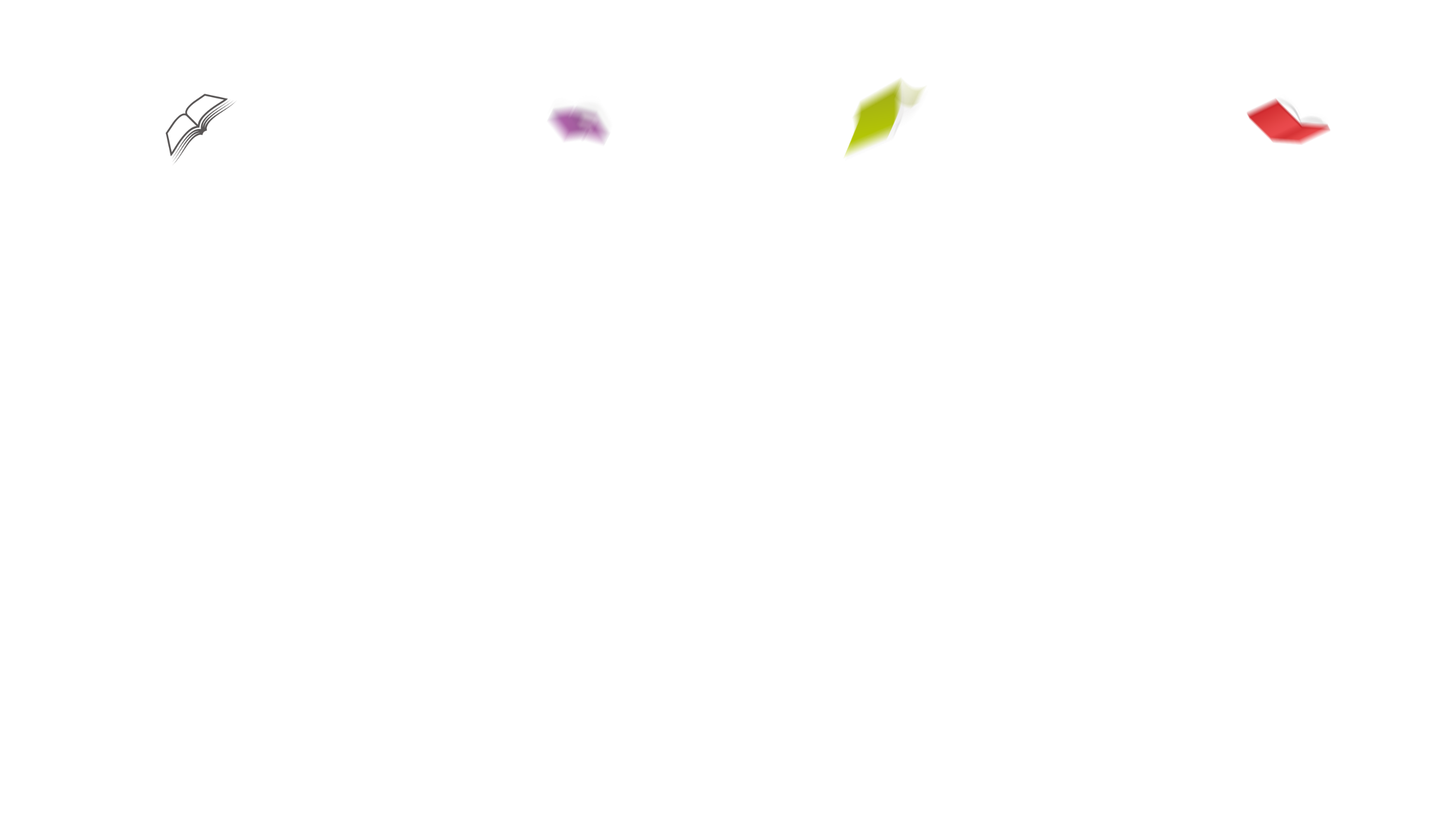 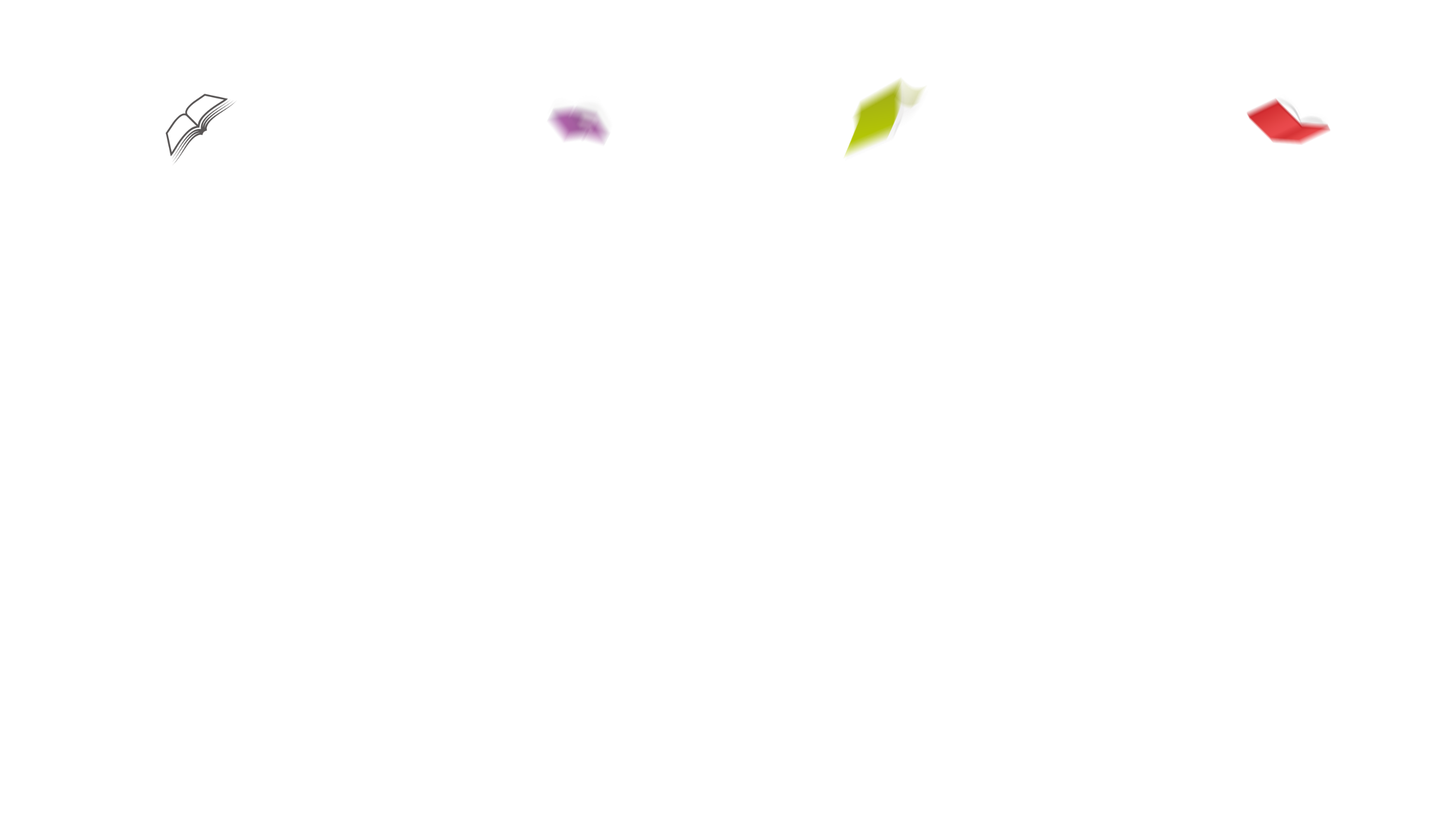 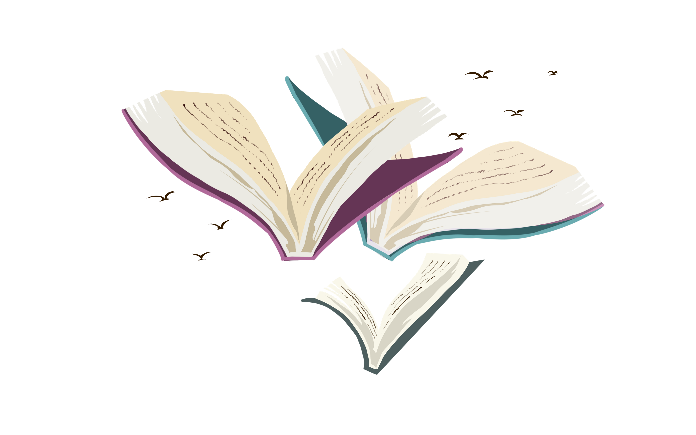 PART 01
PART 02
PART 03
俯身与倾听相依
自控与尊重同在
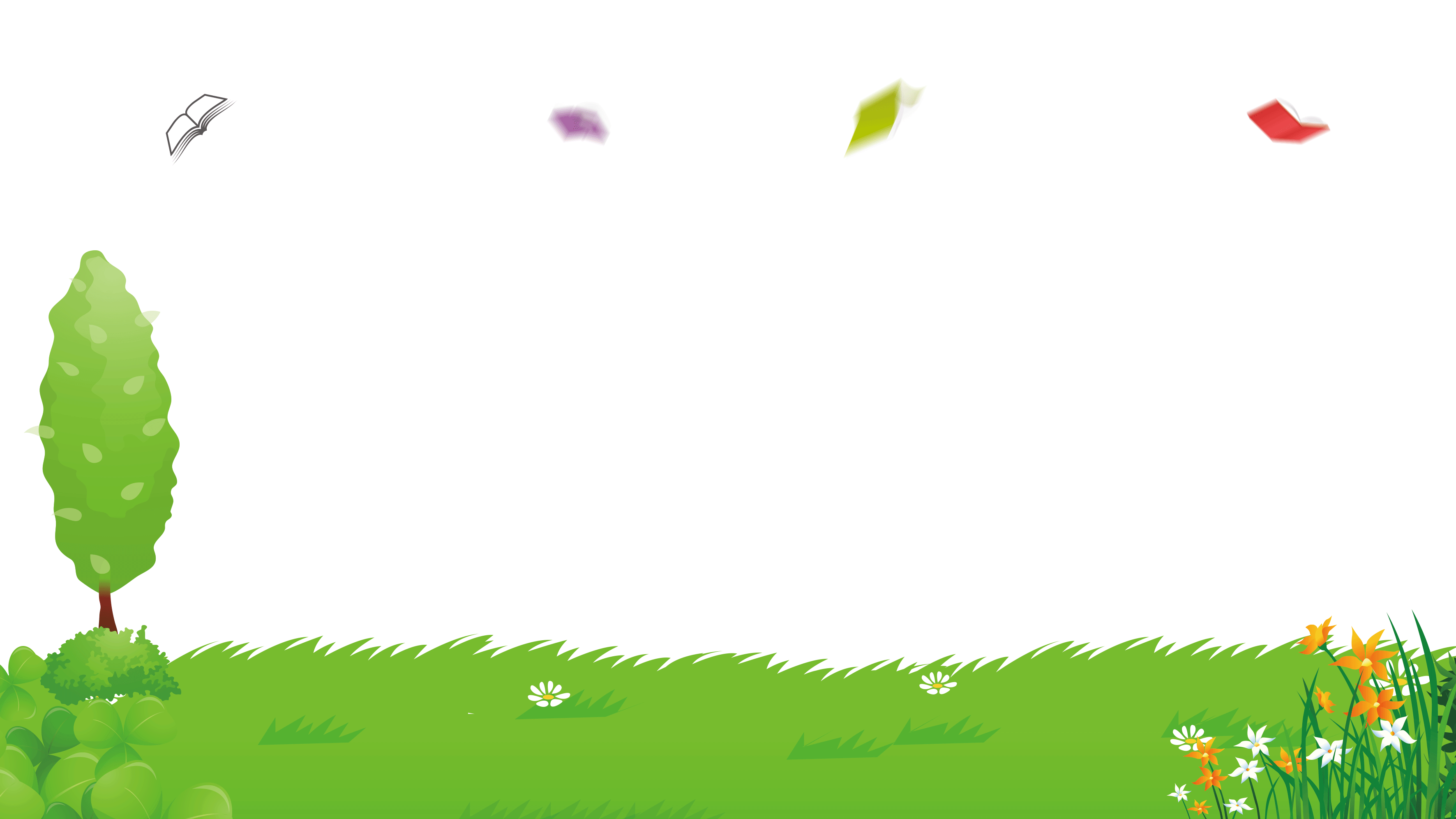 和善与坚定共存
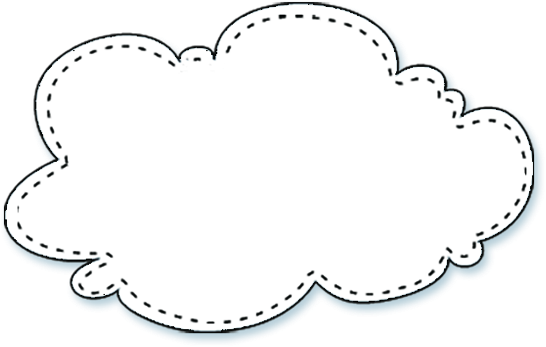 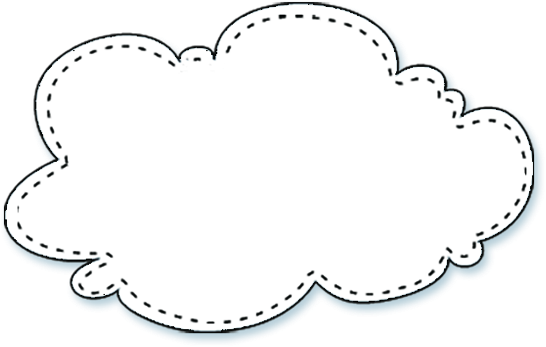 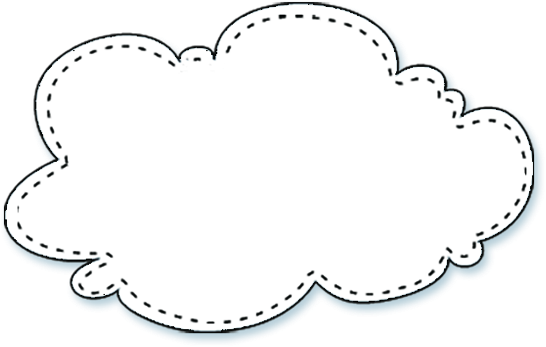 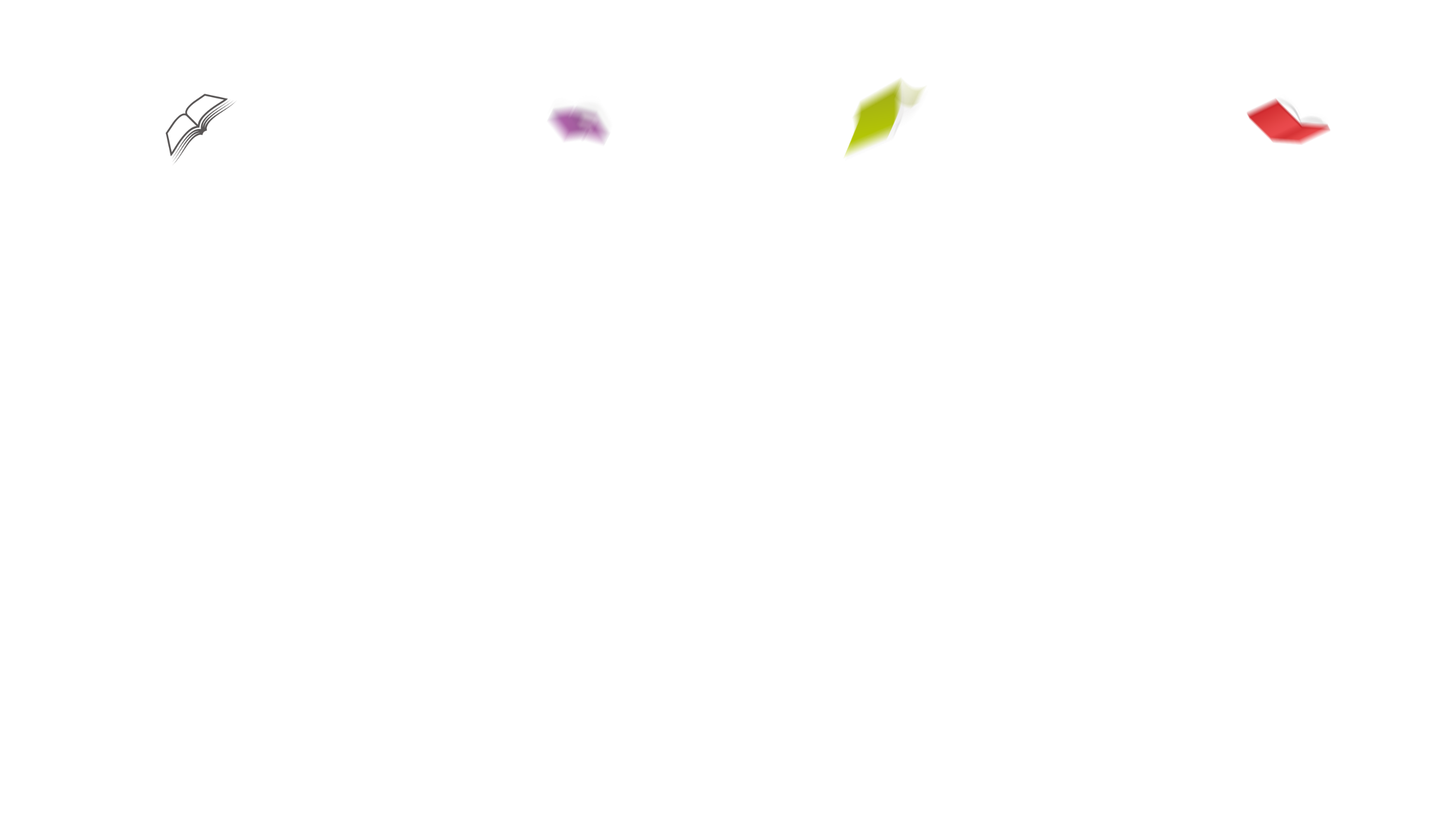 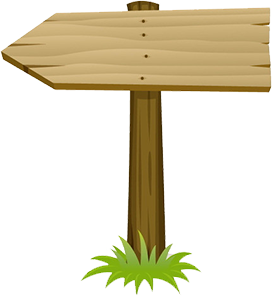 目录/CONTENTS
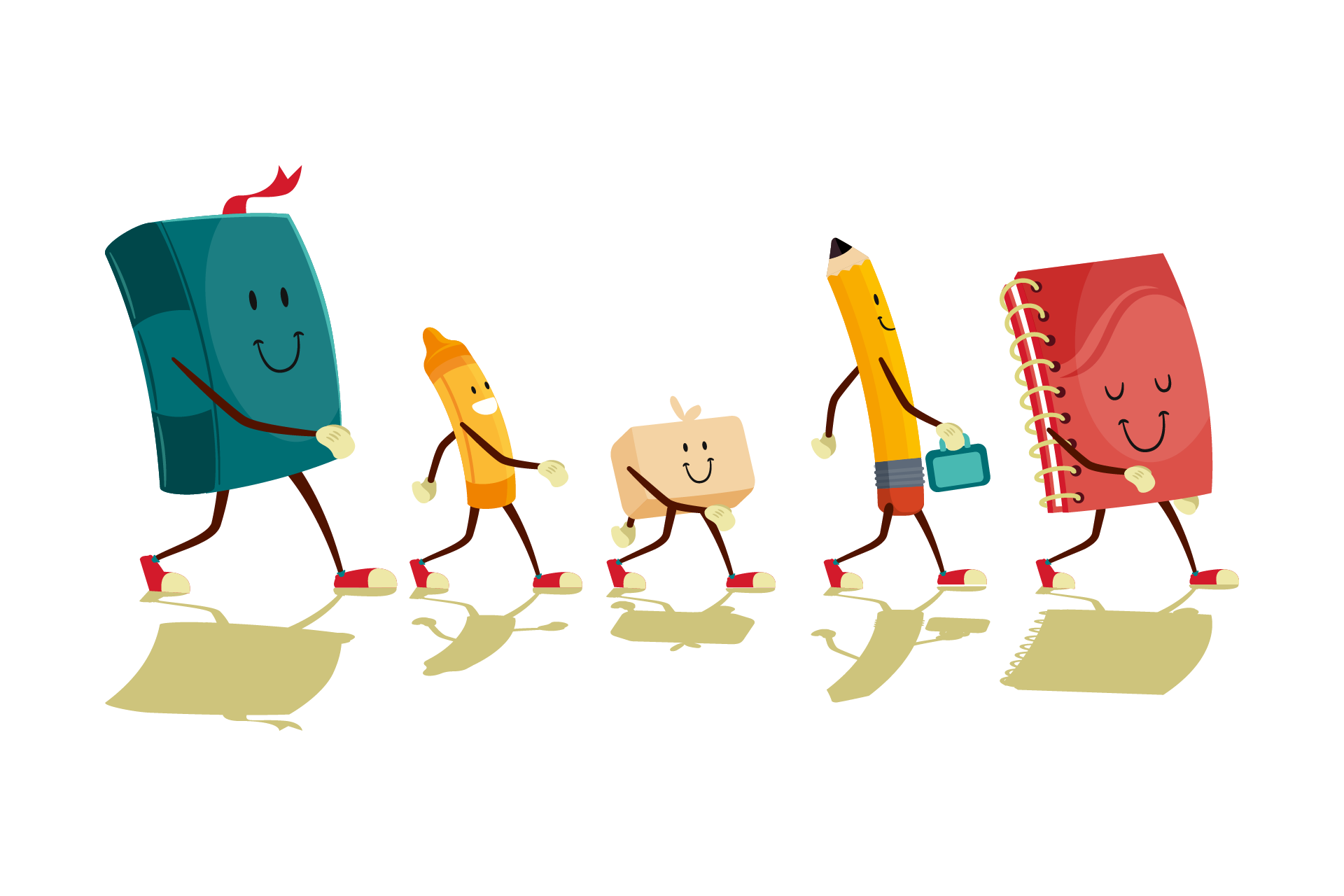 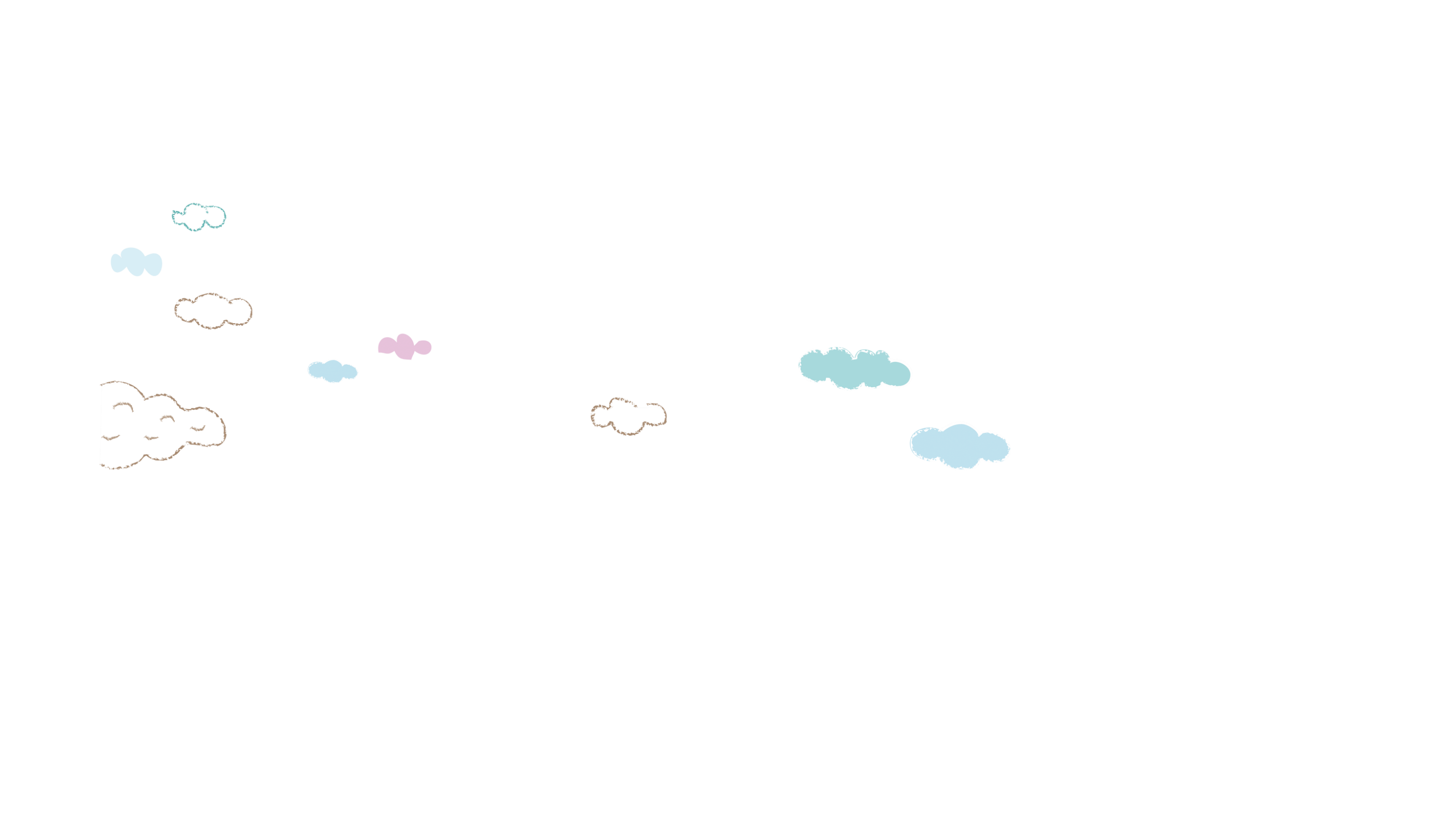 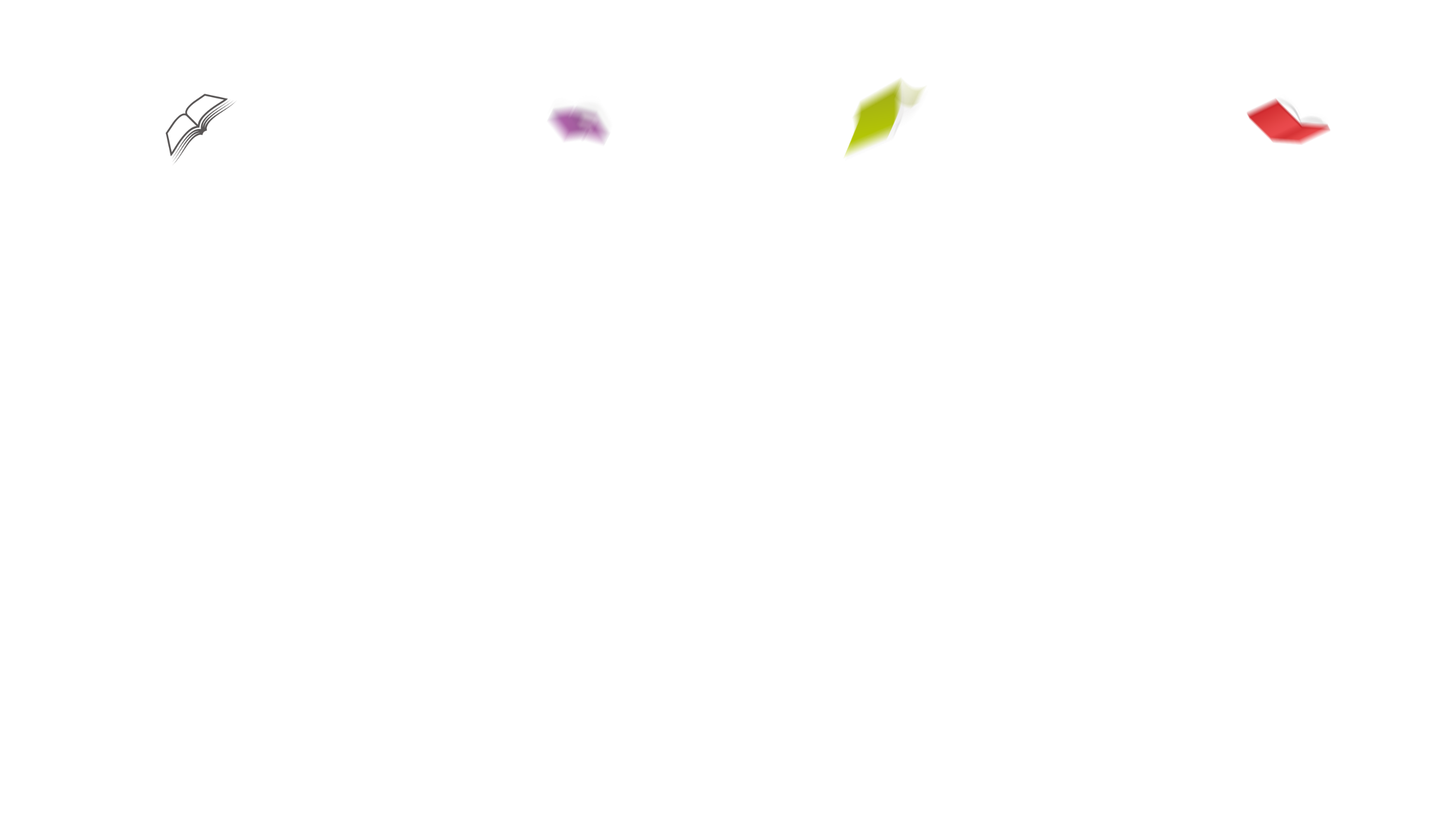 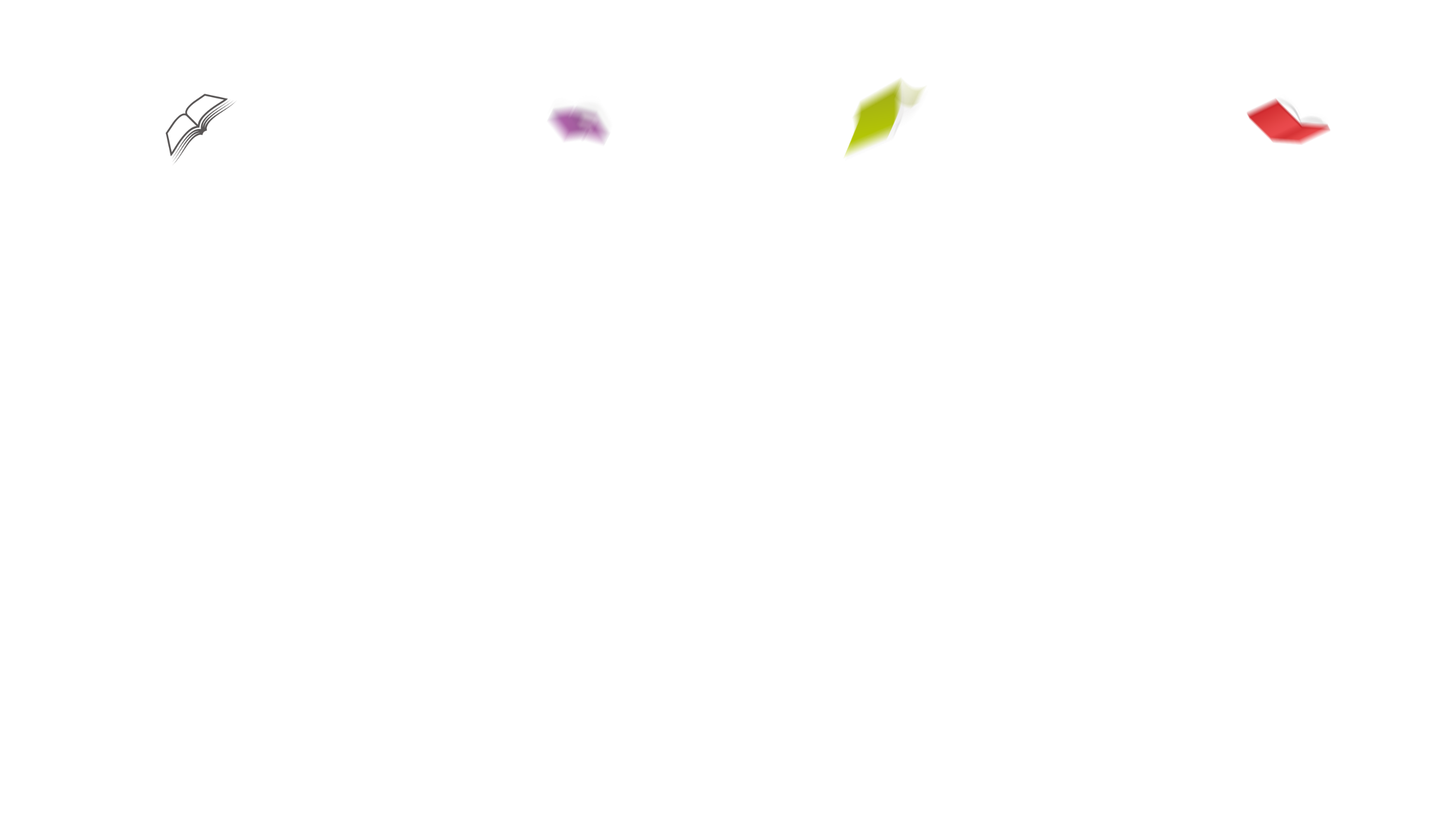 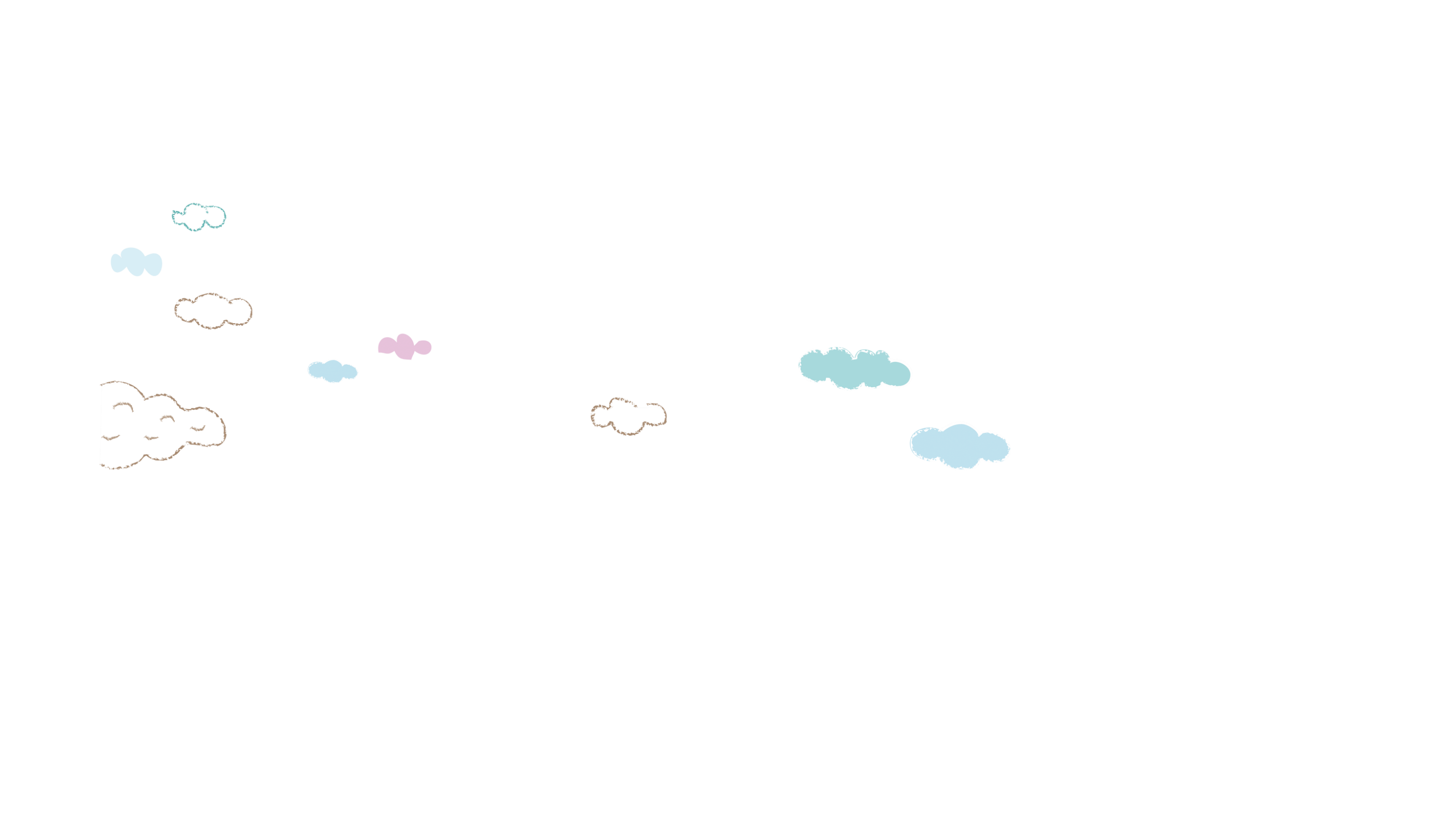 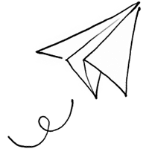 第一部分
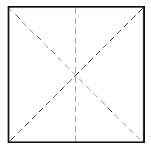 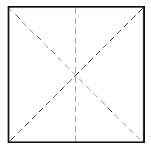 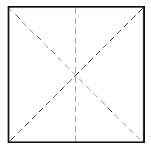 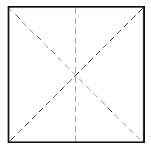 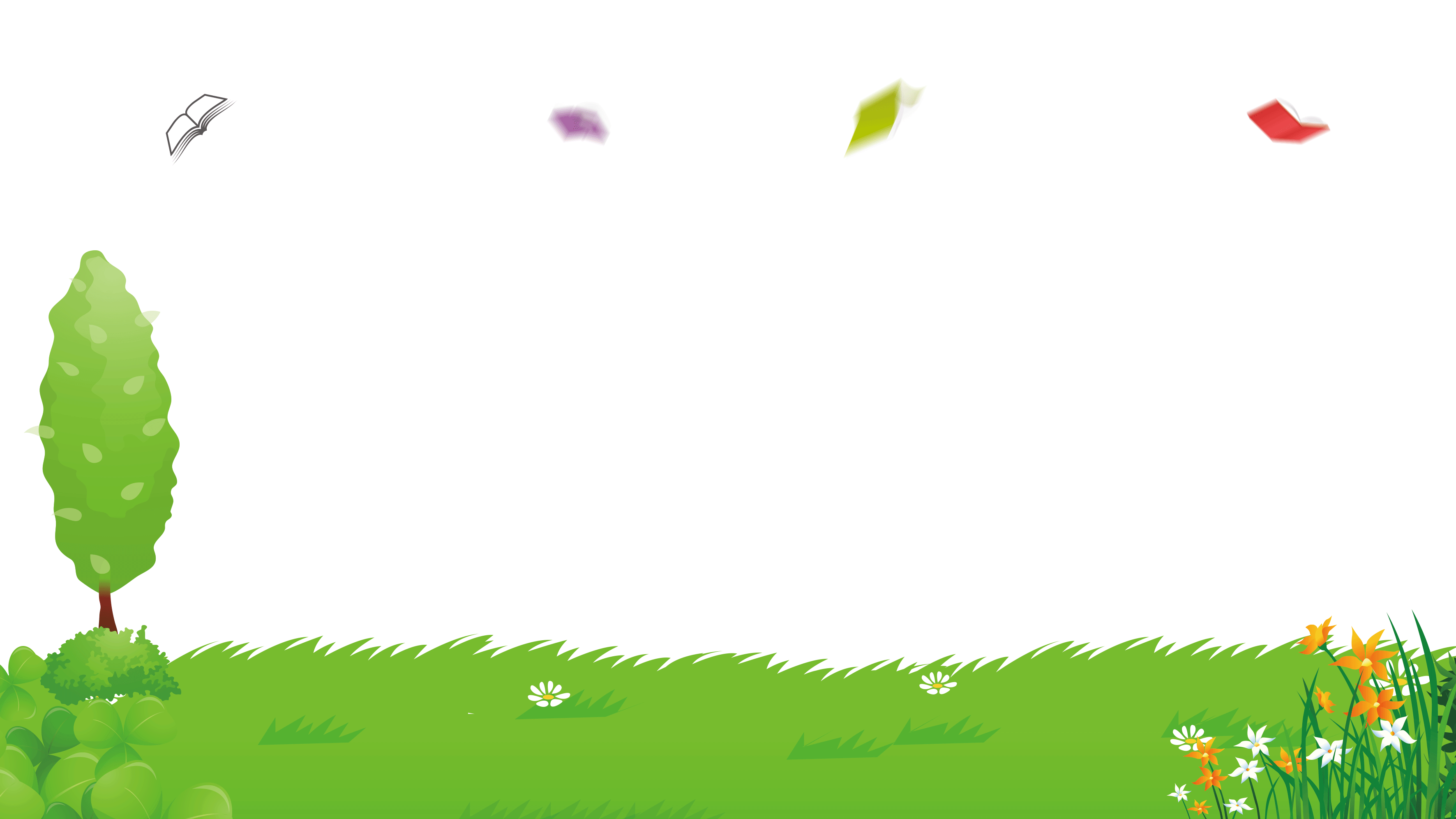 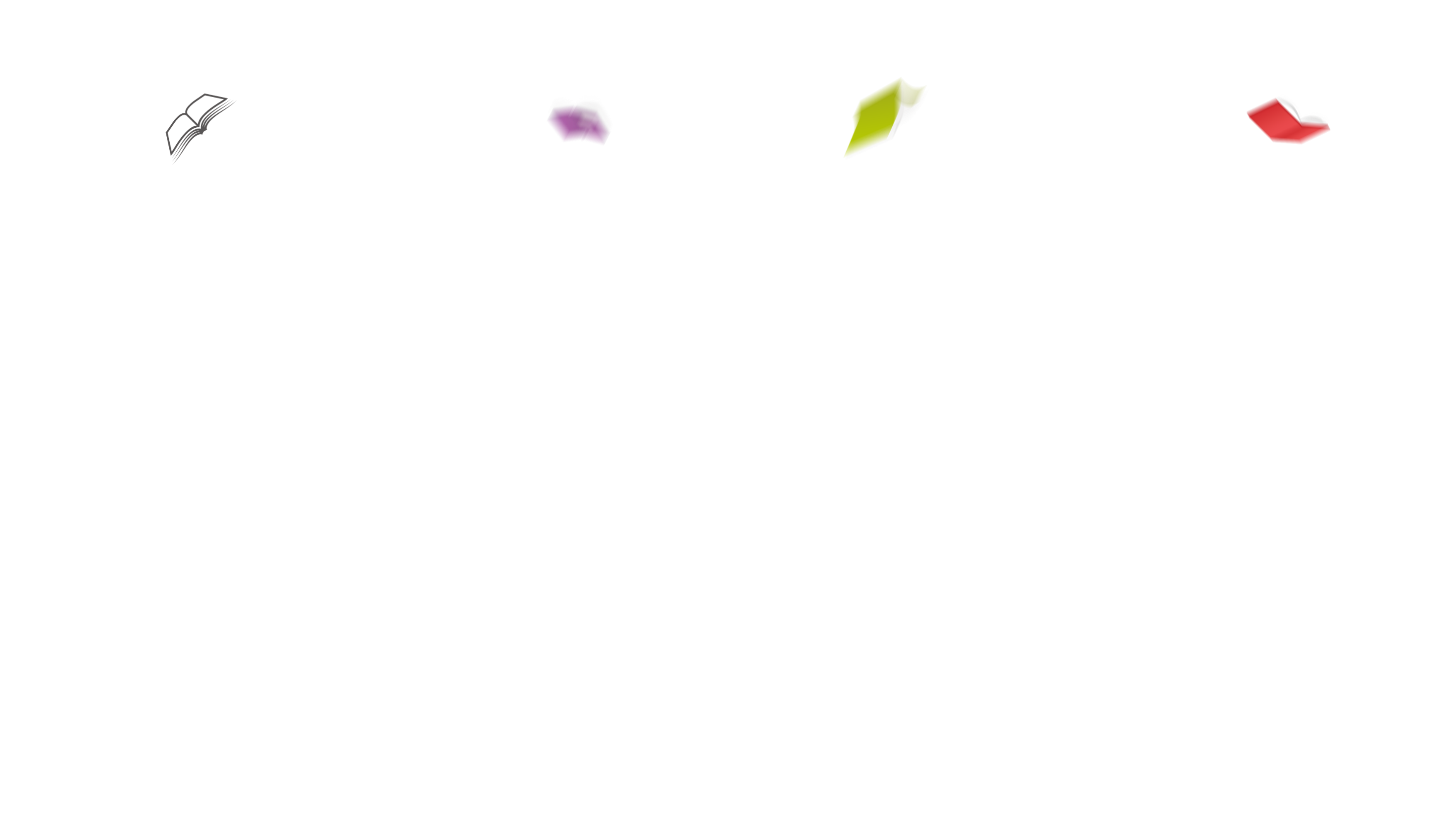 和善与坚定
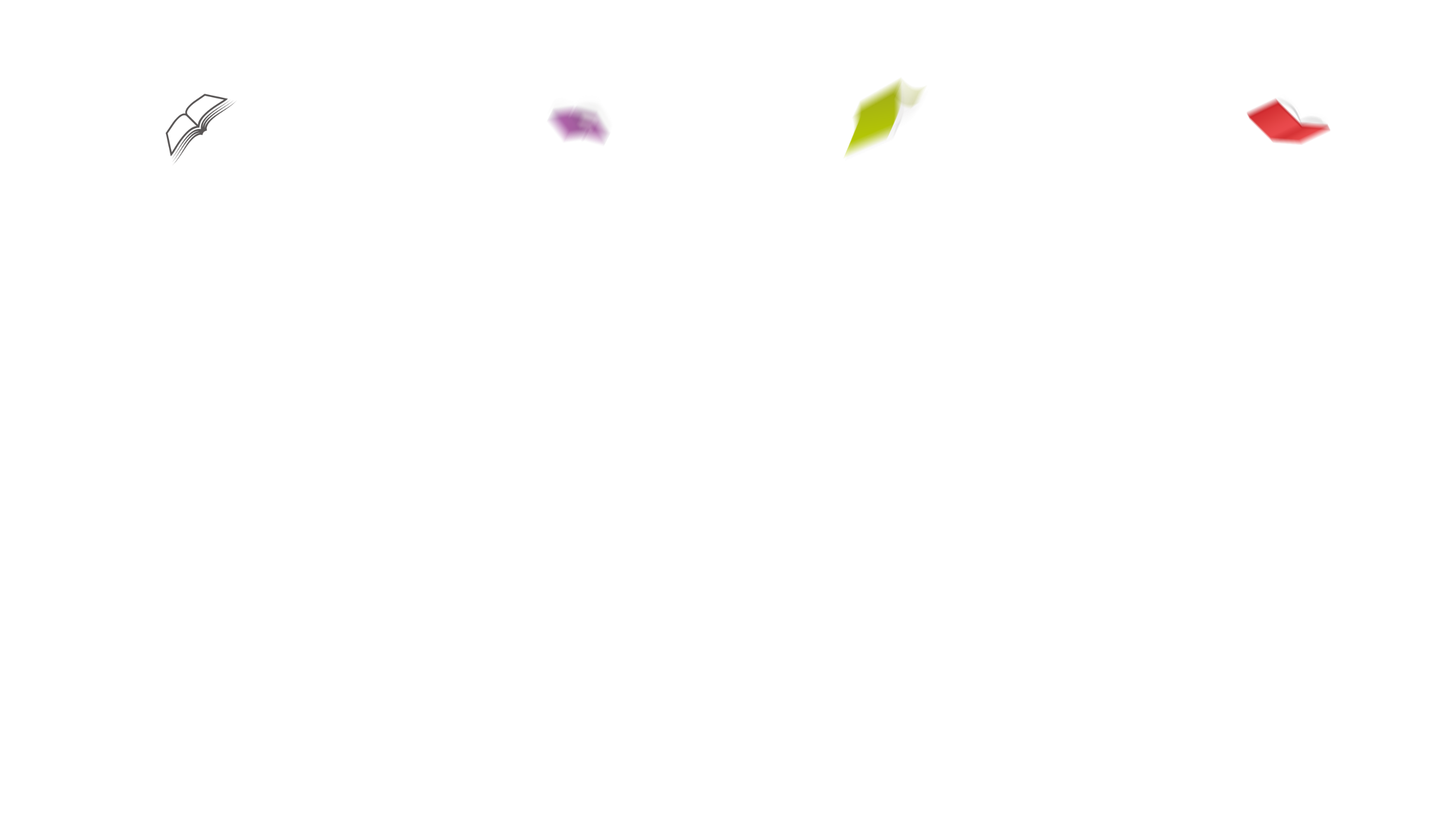 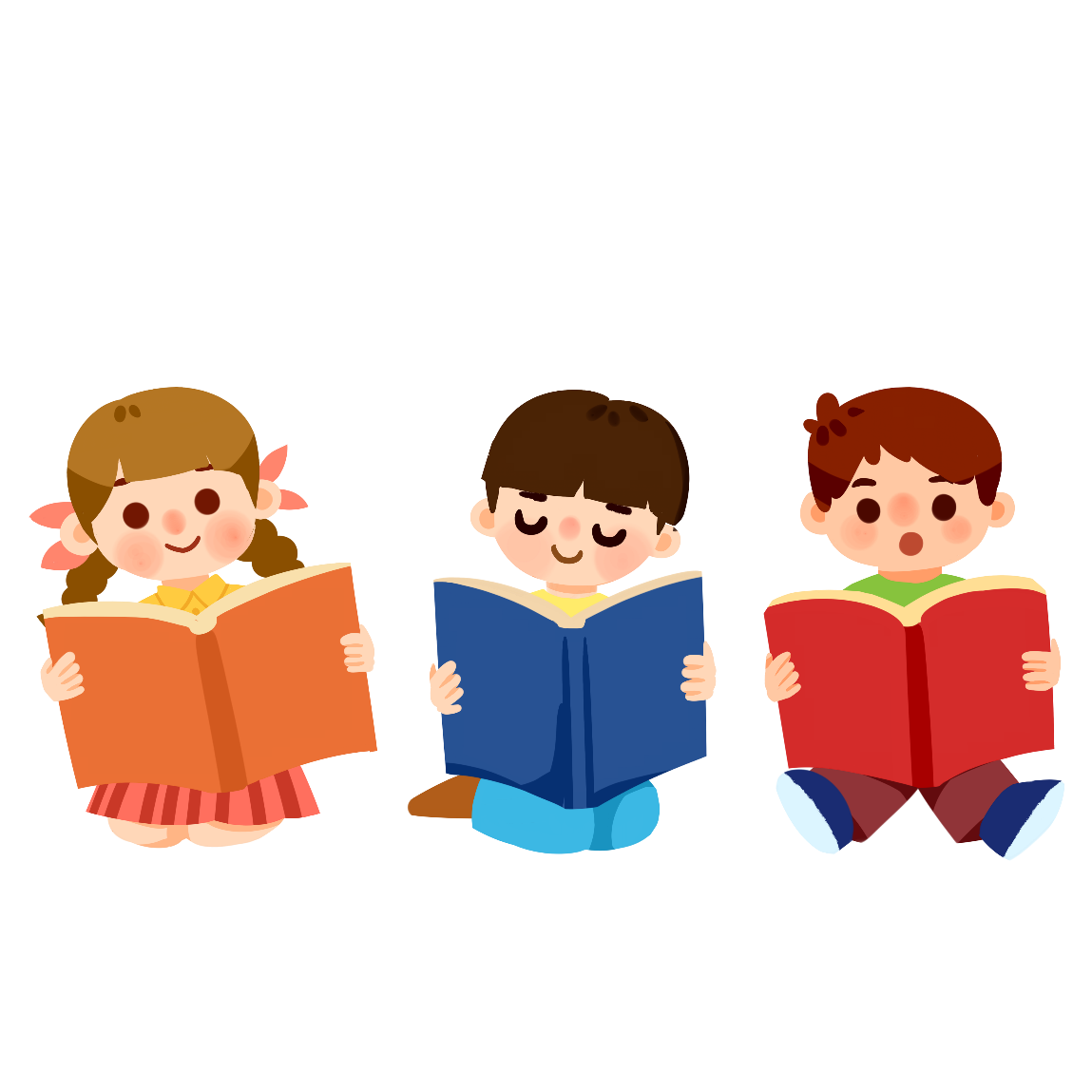 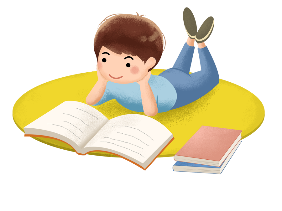 读书心得
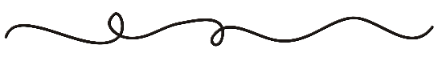 一、和善与坚定并行。教室里的氛围是自上而下形成的。当一位老师的和善必须加入奖励，而坚定必须加入惩罚时，孩子们对自身价值的判断就会变得困惑而可怕……当老师们和善与坚定并行时，他们就能帮助孩子们成为负责任、值得信赖、适应力强、机智、被赋予力量、有能力、关心他人和自信的人……鼓励是正面教育的核心。正如书中所说：在传统的学校教育中，老师们普遍实行的是以奖励和惩罚为基础的管教方法，其目的就是为了控制学生以取得所谓的学习成绩，然而研究表明，除非教给孩子们社会和情感技能，否则他们学习起来就会很艰难，并且纪律问题会越来越多。学校教育就像一列火车，火车需要两条行驶的轨道，一条是学业的学习，一条是社会和情感能力的培养，因此，作为老师，我们要两条轨道齐头并进，在这一过程中带领学生们参与专注地解决问题，而不是成为惩罚和奖励的被动接受者。和善而坚定的领导者可以让学生们知道错误是学习的机会。同时他们会运用鼓励，而不是赞扬和奖励。
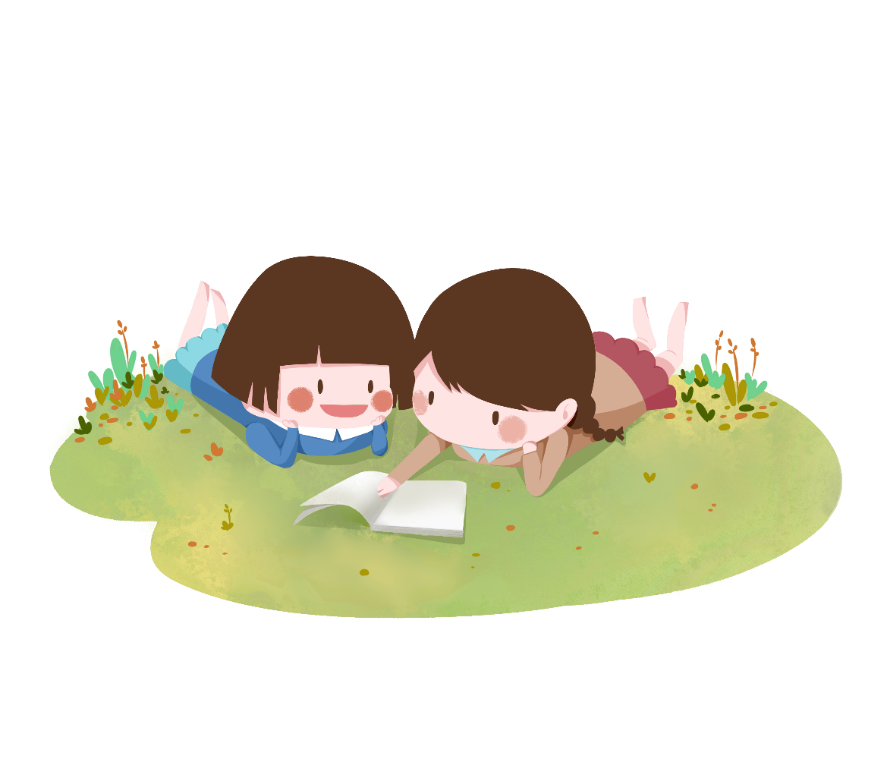 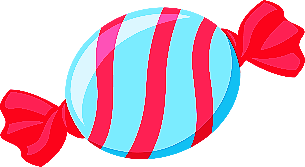 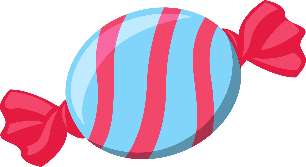 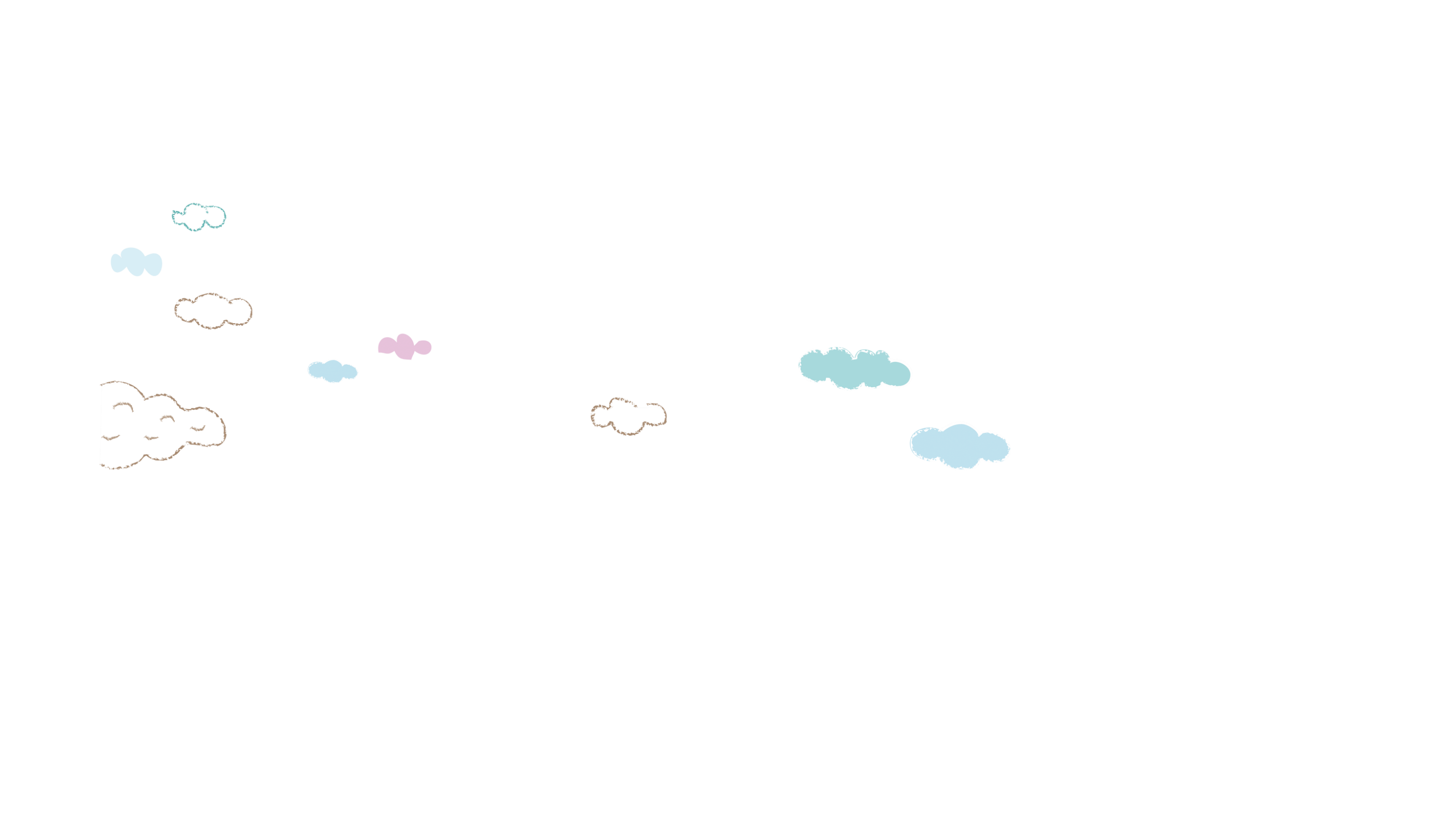 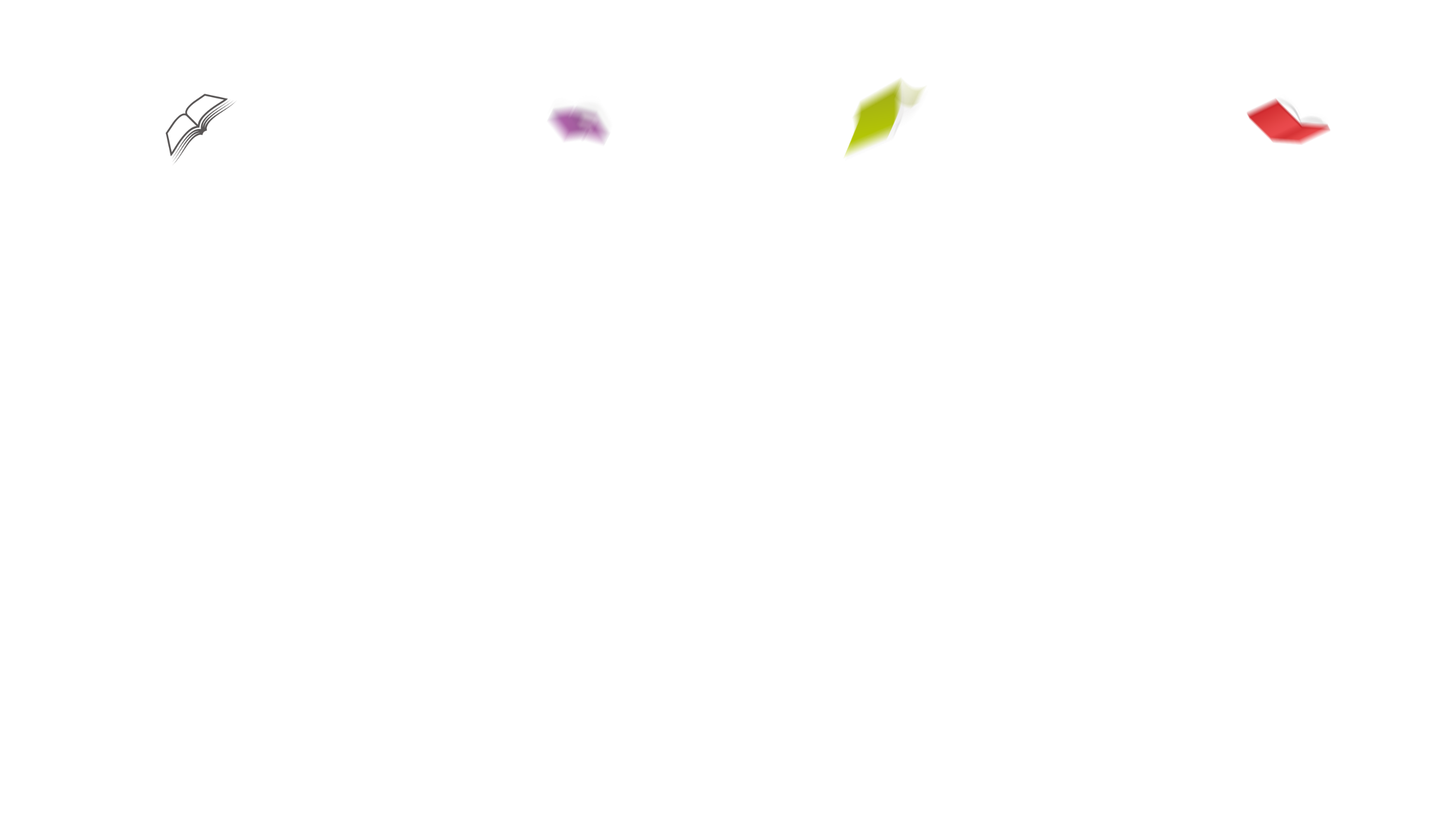 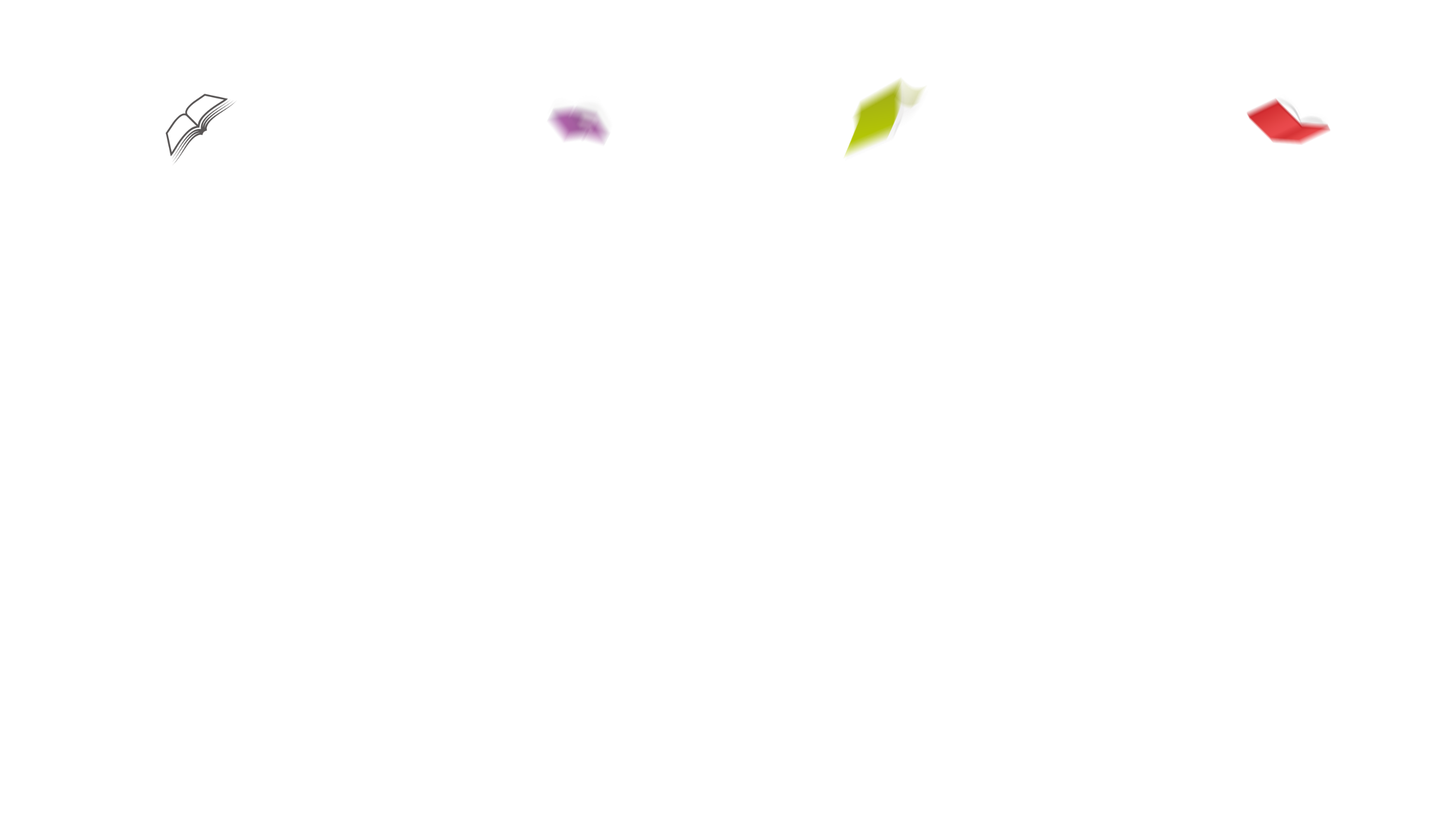 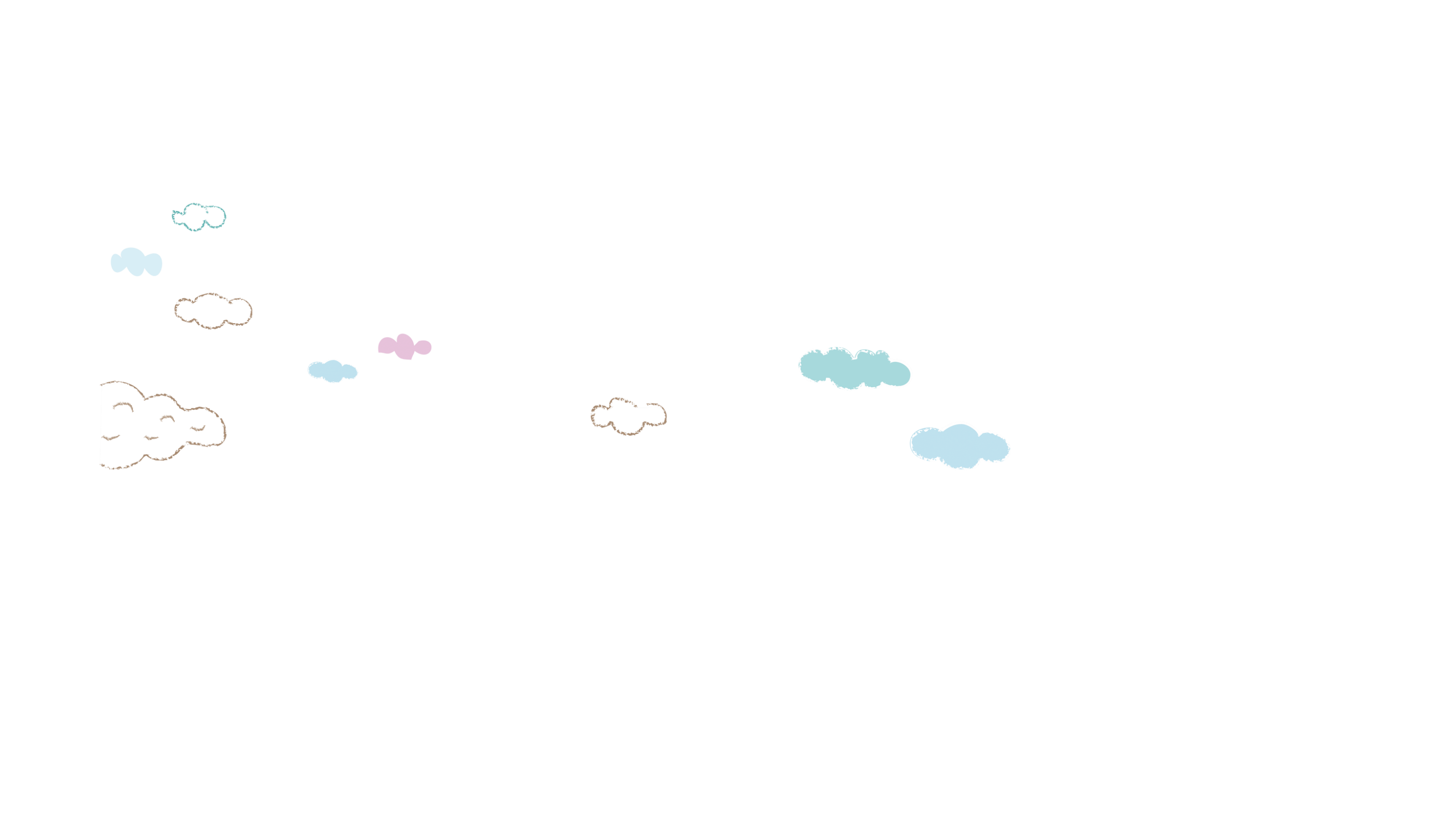 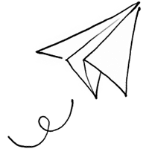 第二部分
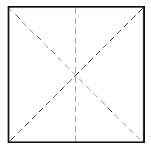 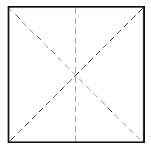 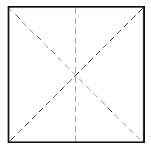 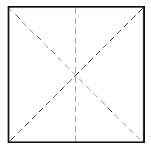 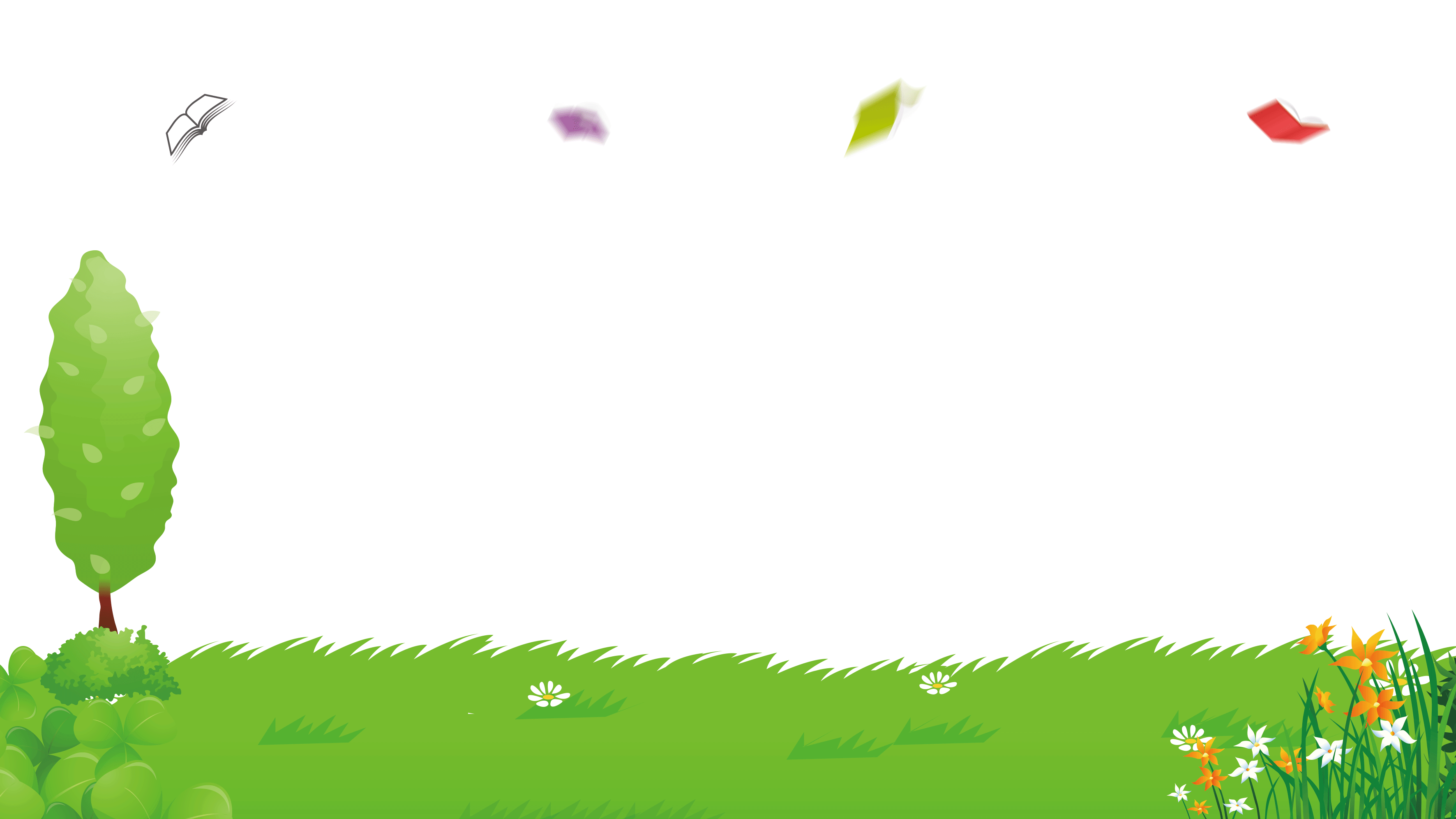 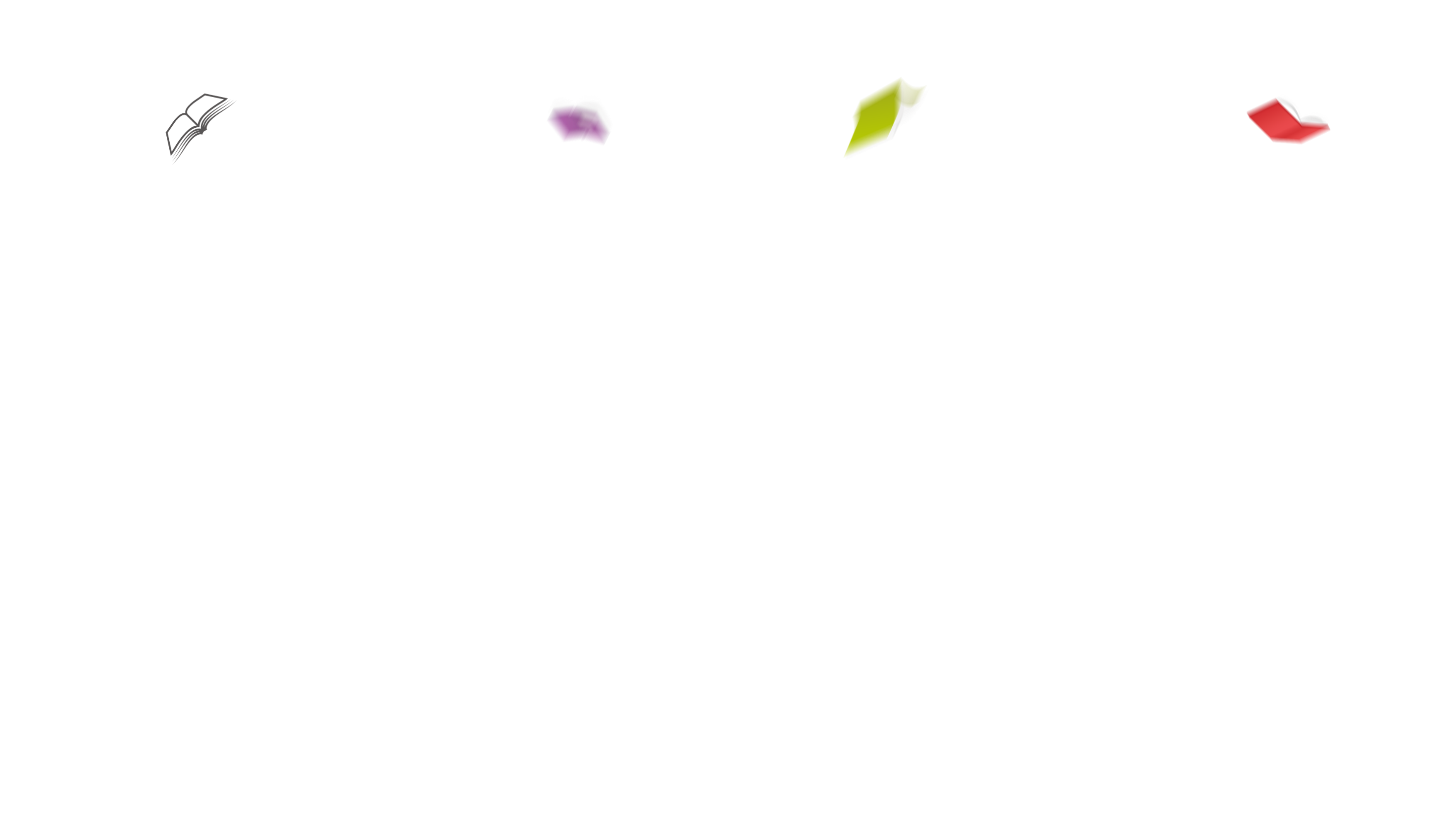 俯身与倾听
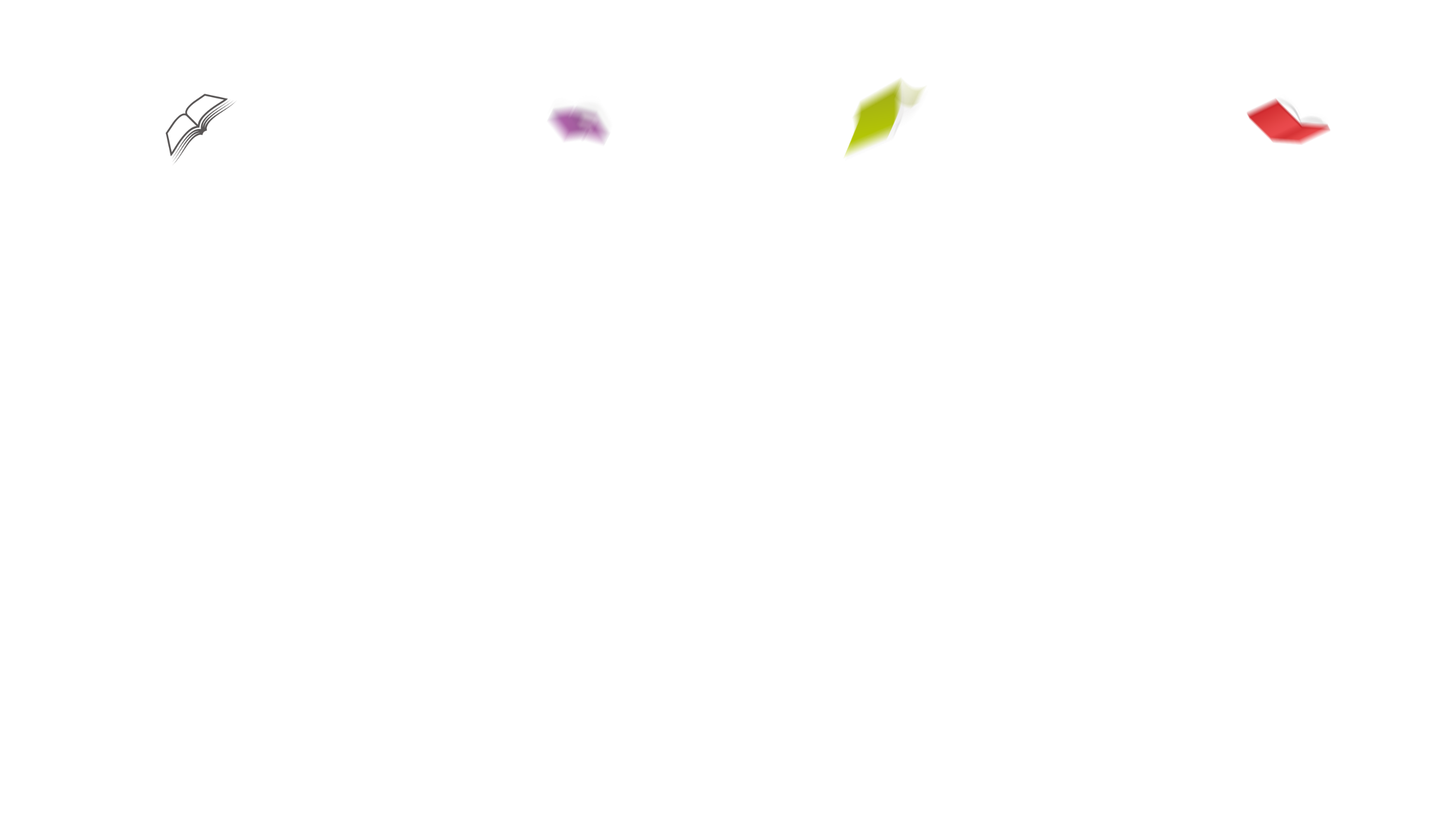 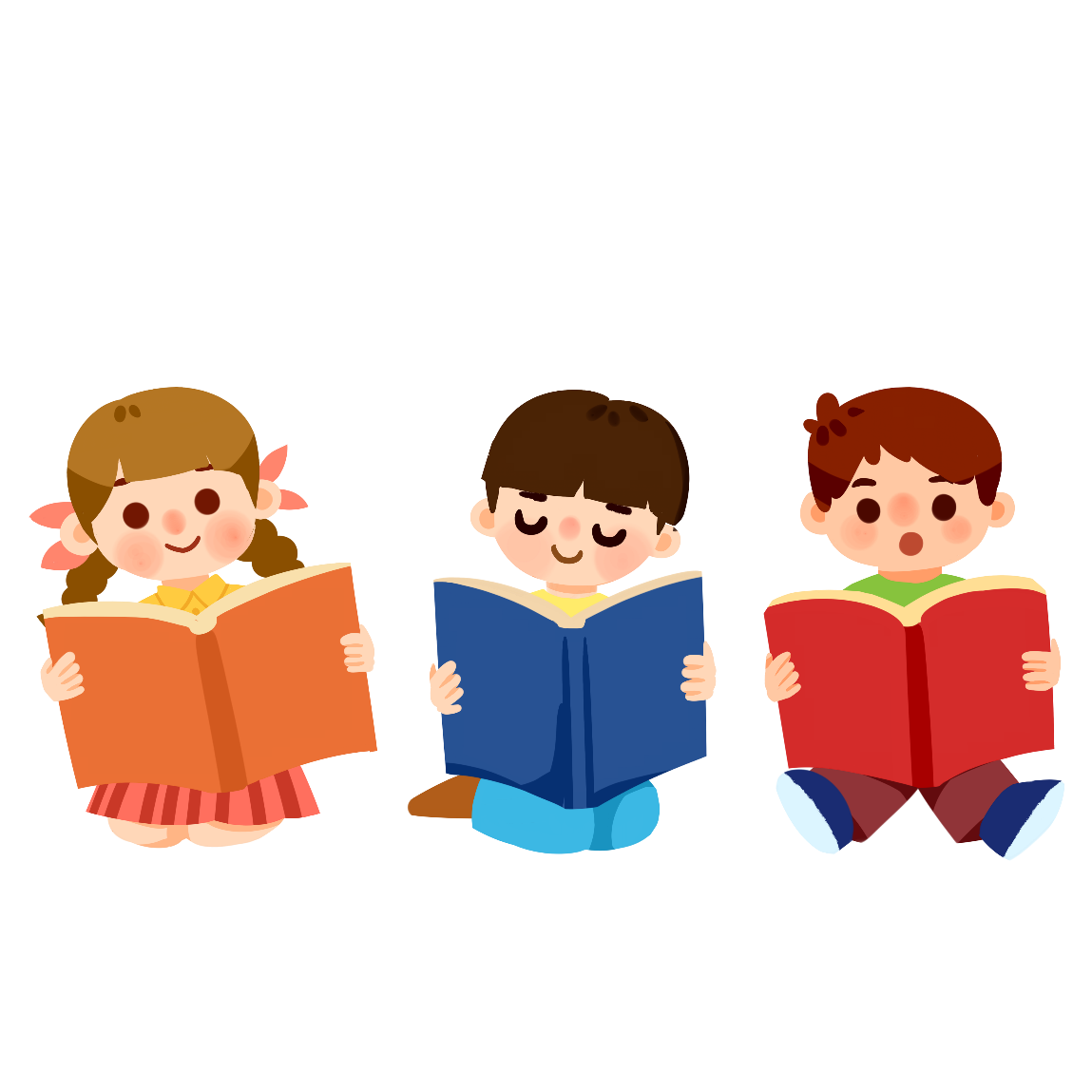 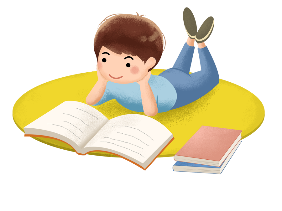 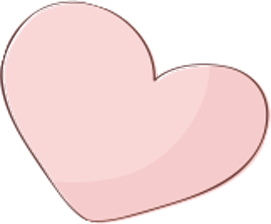 读书心得
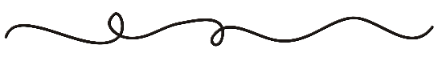 二、俯身和倾听相依。教育如同栽培，树人如同树木。首先，与孩子们平等相处，在尊重孩子是独立个体的基础上，把和善与坚定融为一体，以此为基石，来与孩子相处，当老师与孩子们建立温暖、相互支持的关系时，孩子们才会感到快乐、放松，从而有动力去学习。在日常的相处中，我会采取不同的方式来确保孩子们感受到老师的爱，比如言语上的亲昵、蹲下来和孩子平视着对话、了解他们的朋友和家人。在我们的班级中，鼓励与赞扬每天都在发生，但是我们的赞扬不是空泛的一句：你很棒。因为空泛的表扬并不能让孩子清楚他们到底棒在哪里。其次，给予其正向鼓励。比如：我们班有一个比较“暴力”的孩子，每天闲不住，总是在课间和其他同学产生冲突，惹是生非，为此我也很头疼，当他坚持一天没有犯错,，我会肯定地对他说:“我知道你是一个有能力控制自己的孩子，你看你今天都没犯错，你知道吗？我特别为你感到自豪。”这一步是让他明白，什么是好的行为。行为习惯的改变不能一蹴而就，鼓励和尊重到位了，学生良好行为的形成便指日可待。
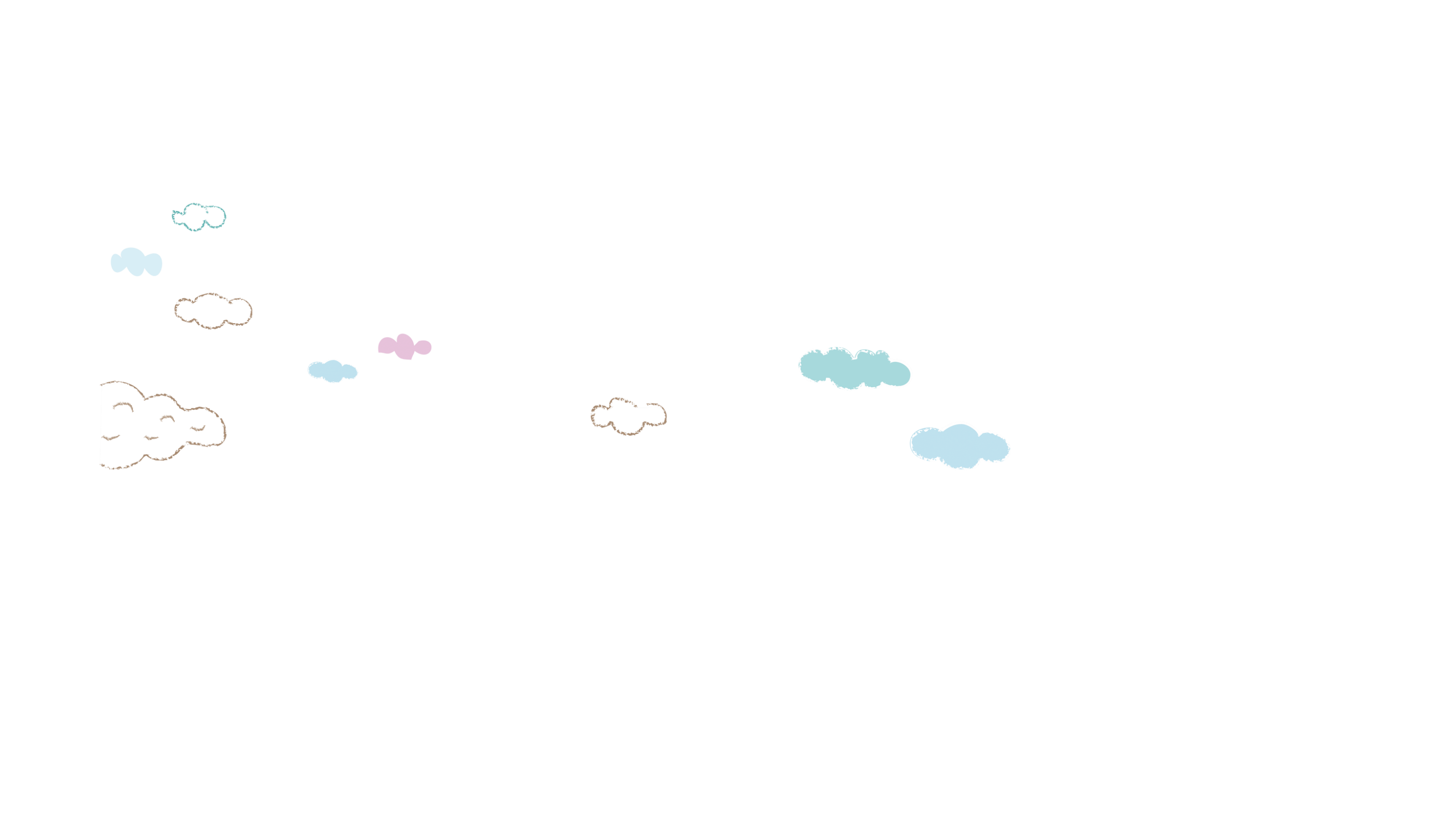 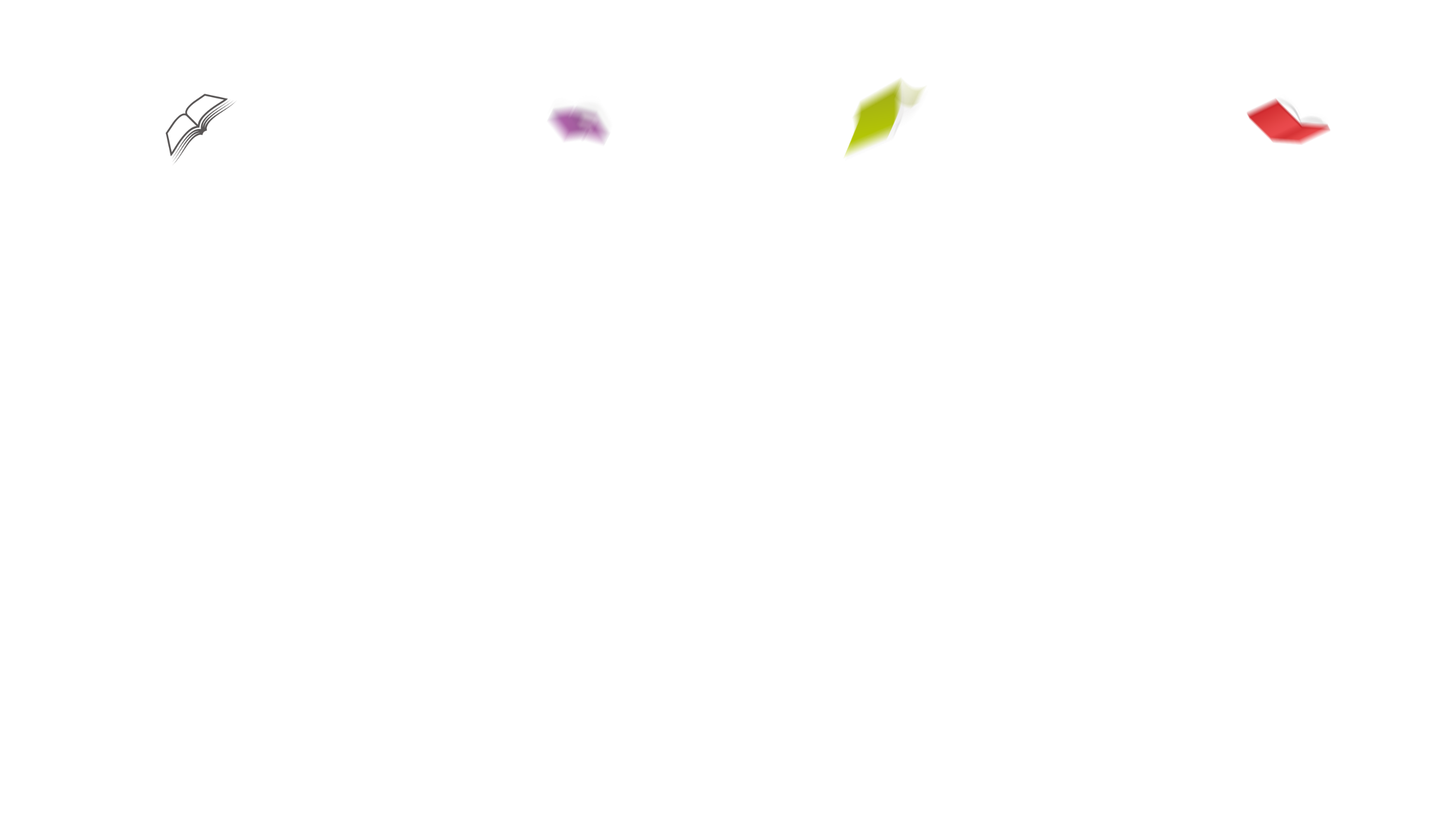 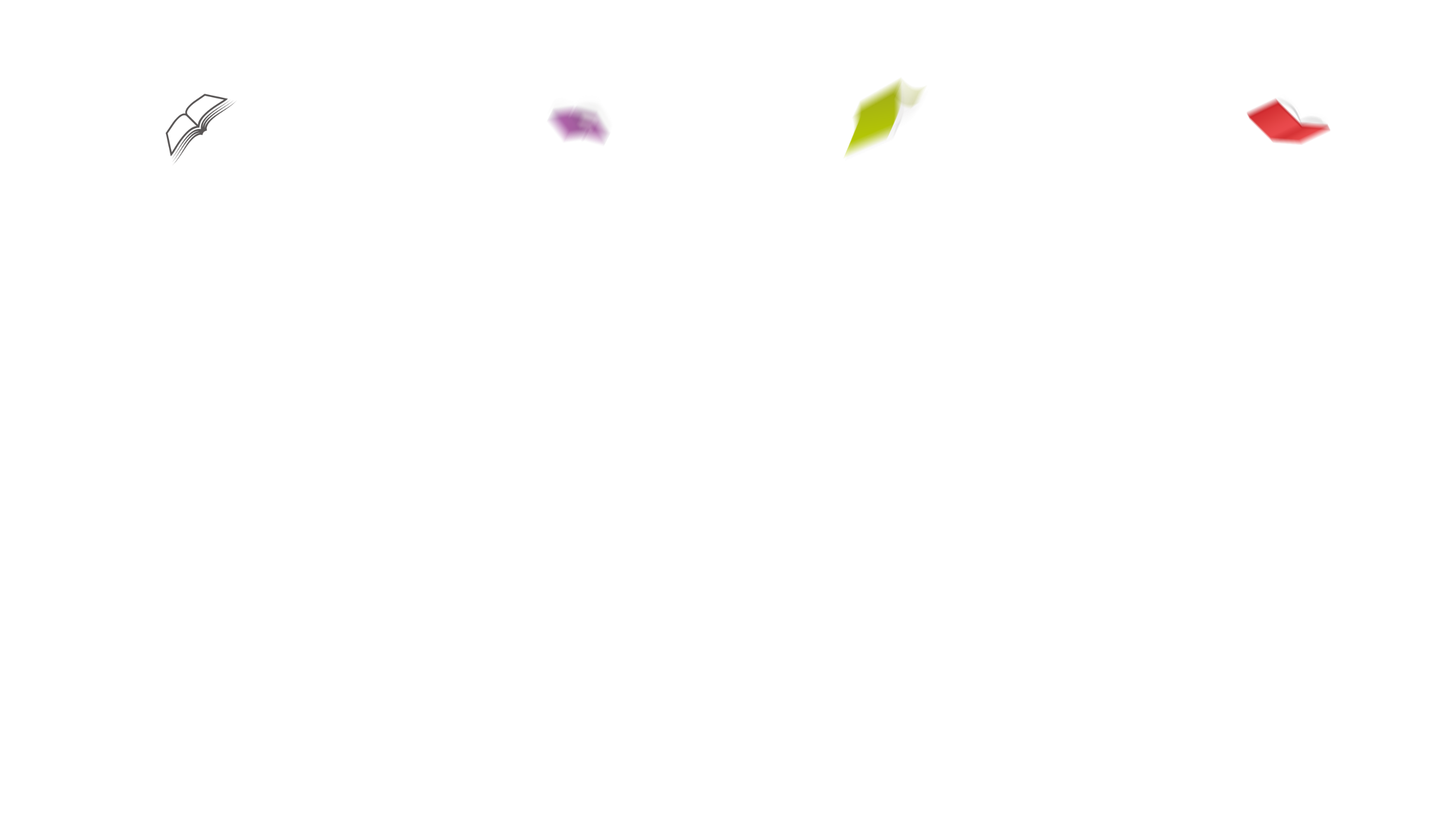 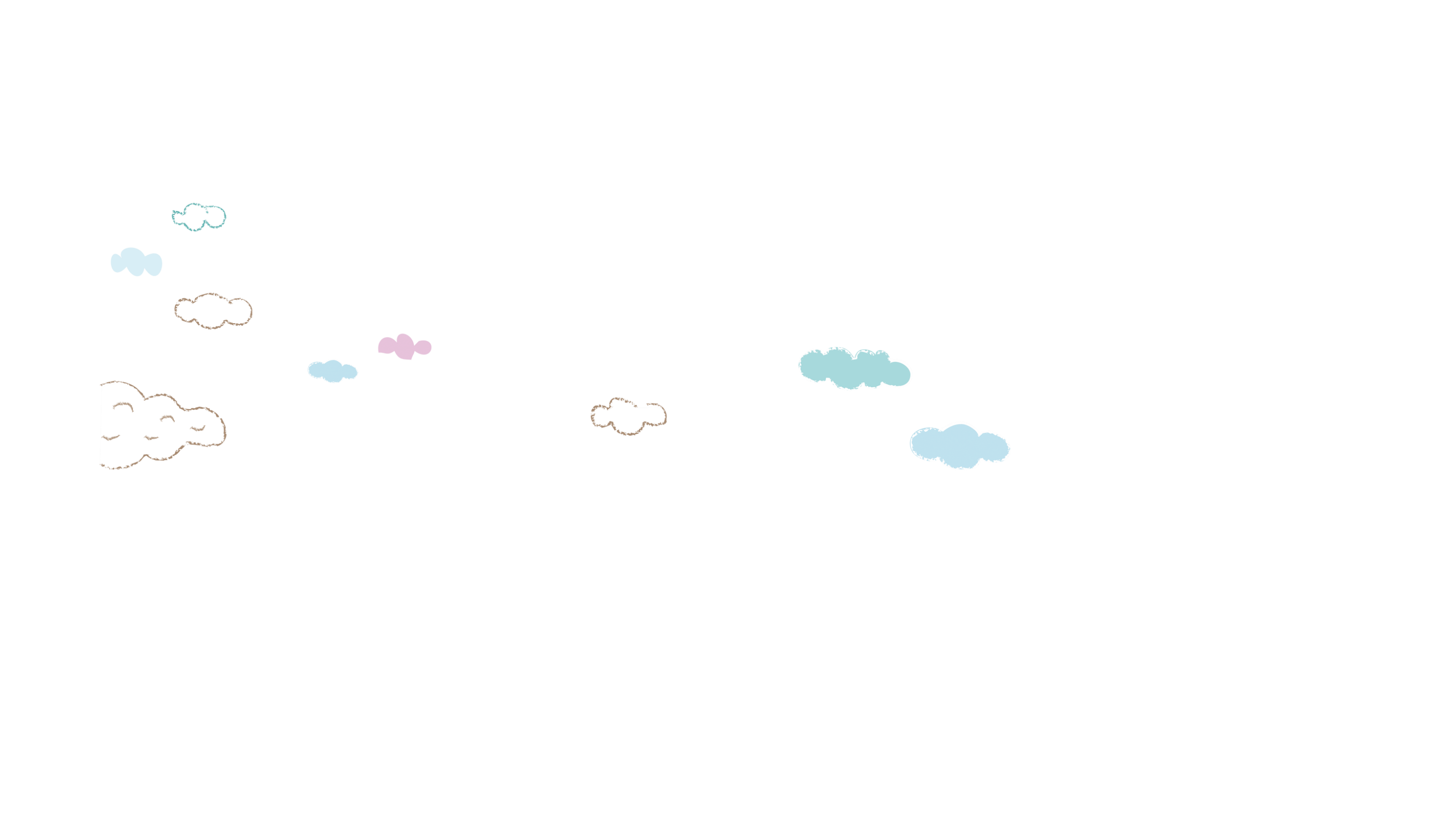 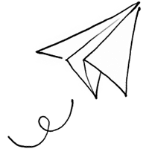 第三部分
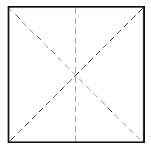 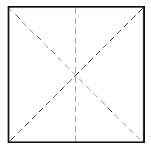 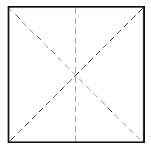 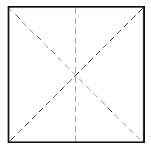 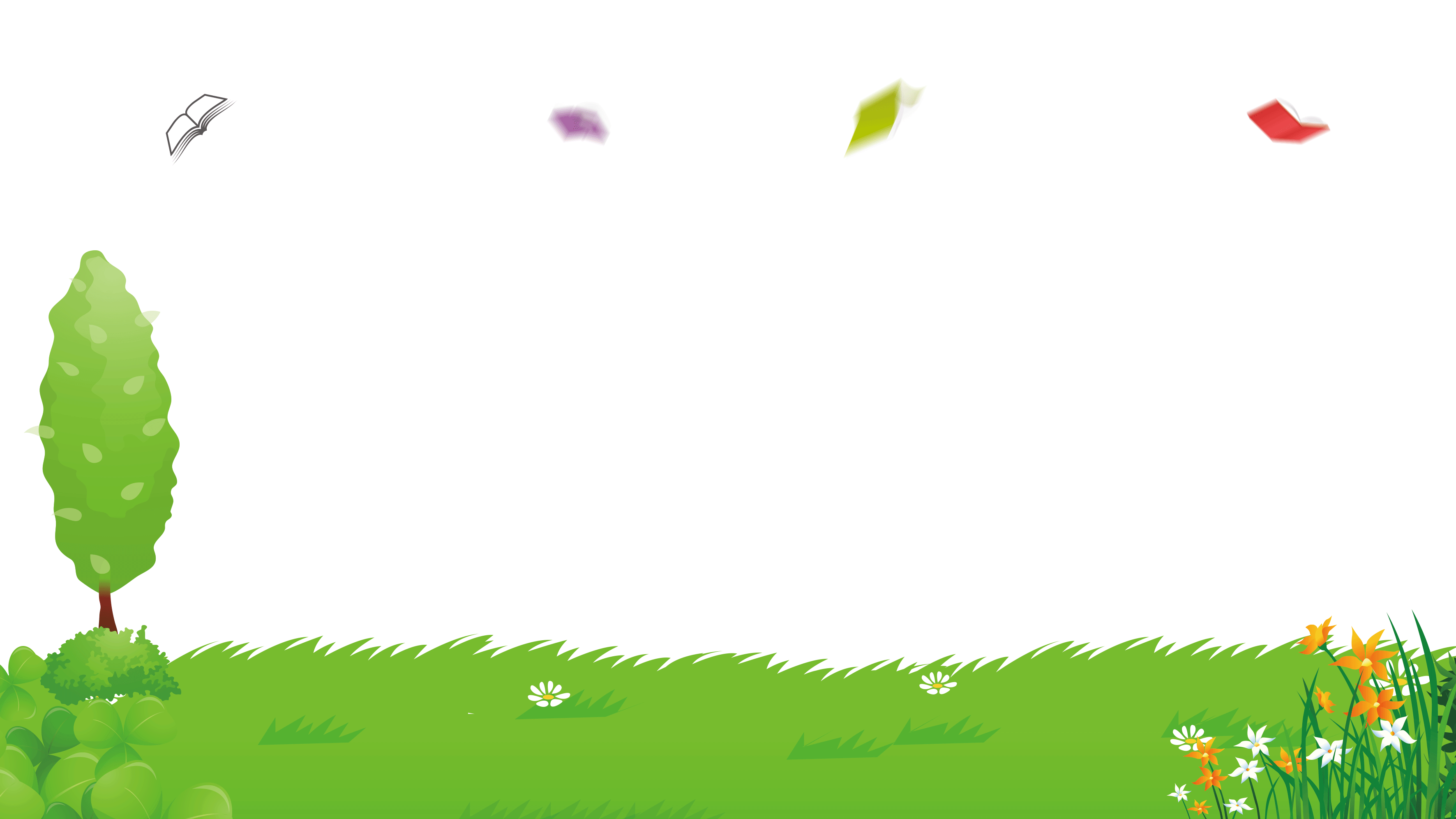 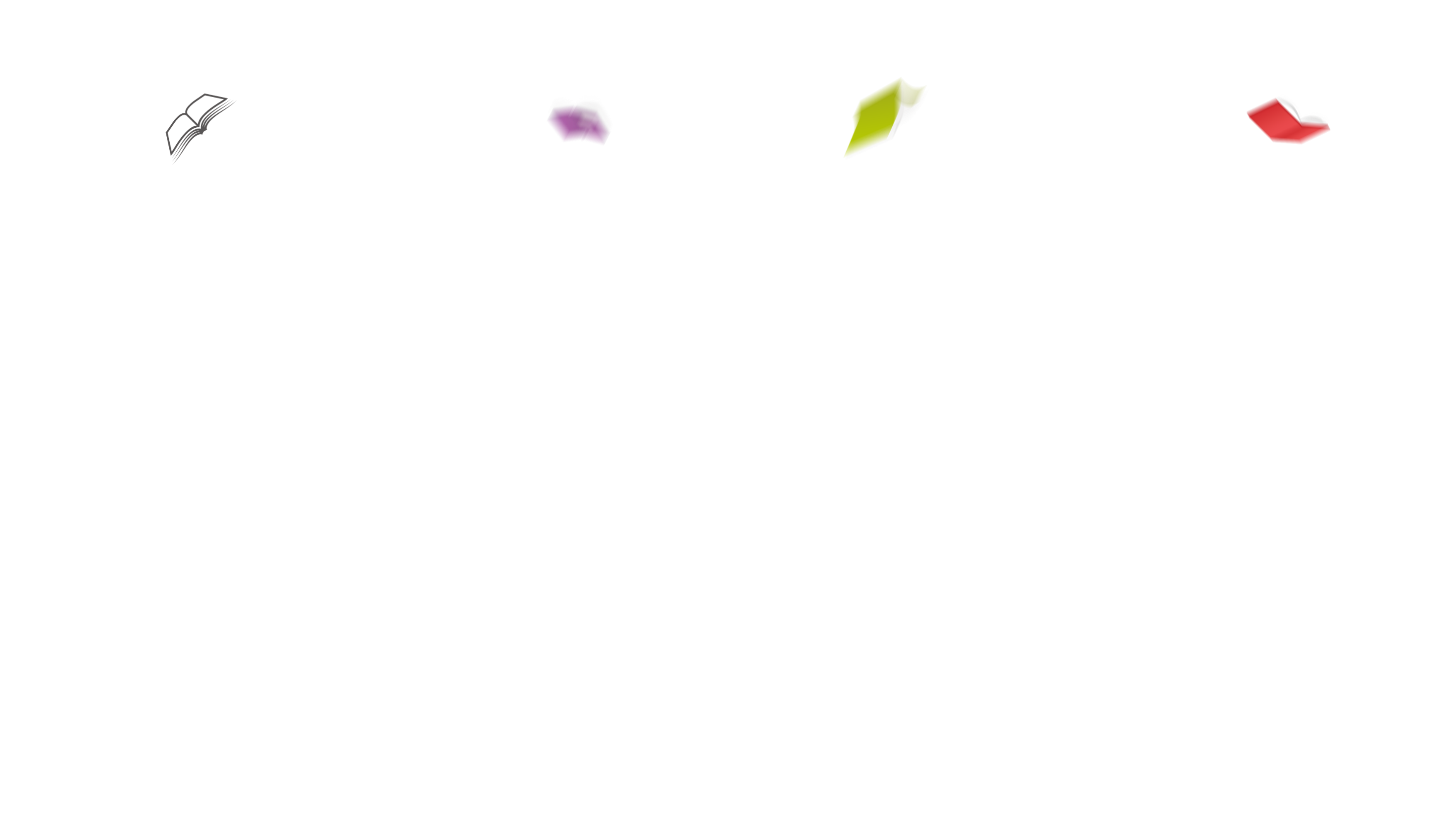 自控与尊重
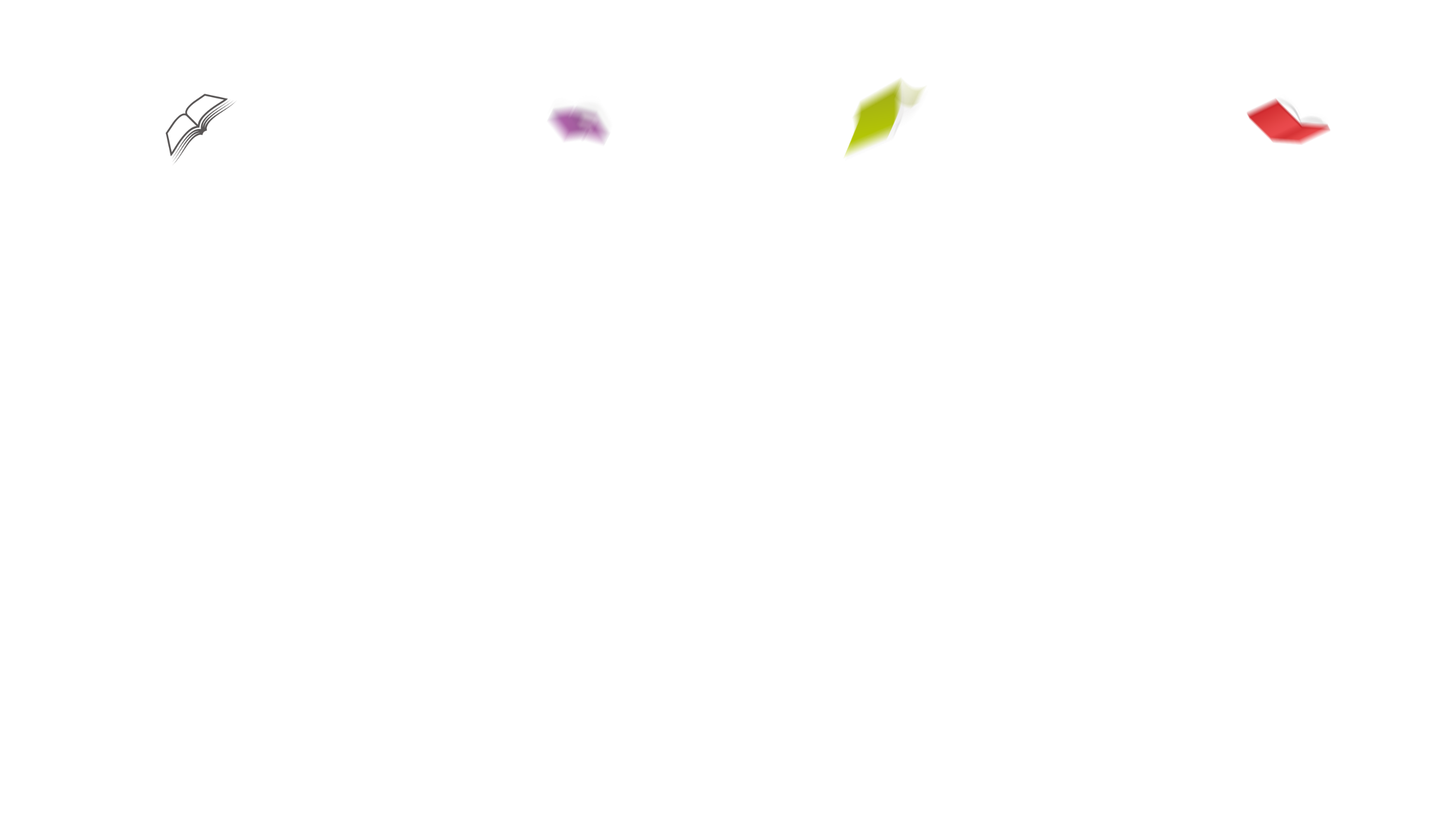 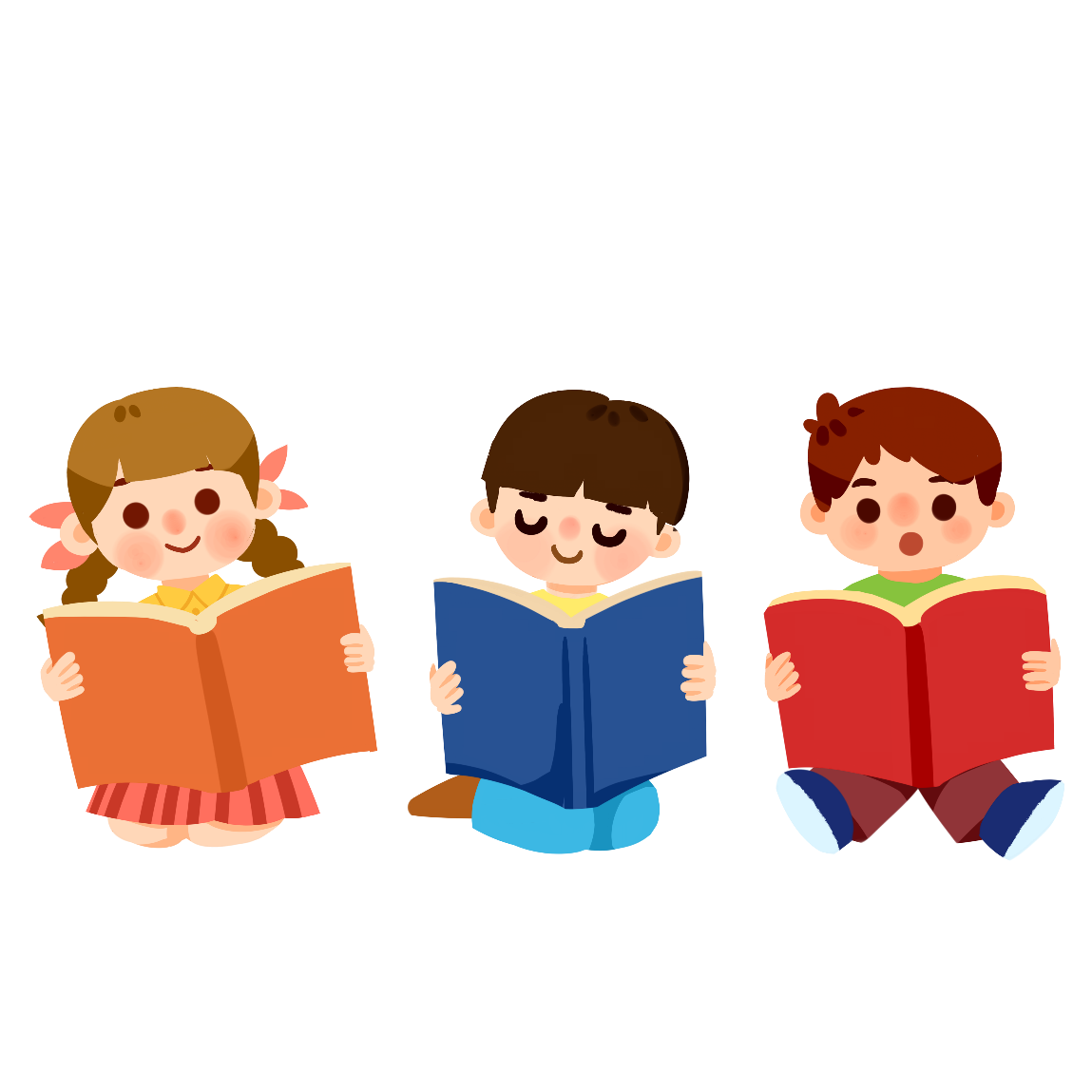 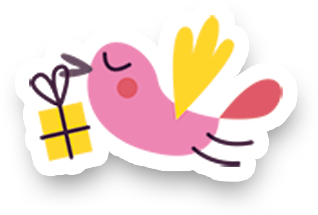 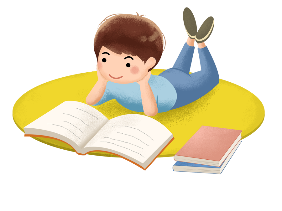 读书心得
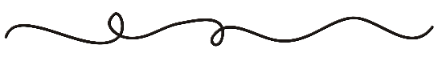 三、自控和尊重同在。在日常与学生相处过程中，适当控制自己的情绪也是必不可少。有一段时间我特别困惑，几乎天天强调的学习习惯，挨个嘱咐了依然有人不去认真执行，甚至行为更差；明明设置了很简单的问题情境，想要学生回答上来，增加学习的自信心，但是回答问题的依然是那几位同学有时甚至鸦雀无声；有的同学不尊重他人，给别人起外号，难听的话语脱口而出，屡教不改；遇到任何问题第一反应就是逃跑，推卸责任，不承认……这些事情让我焦头烂额，我内心常常喊“天呐！这究竟是怎么回事?”因此我也变得暴躁，在教室里经常发火，孩子们也变得紧张，恶性循环了。怎么办?怎么办?我反复问自己!如何做好一个班主任?这个问题摆在我的面前，急需解决。
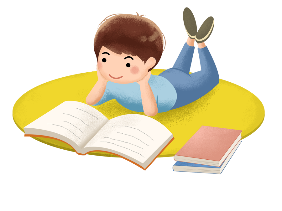 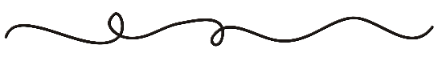 在教室里，正面管教已经转变了我们与孩子们的沟通方式，让我们与班级里的所有人，无论他们是何种类型的学生，建立起支持型的情感联结，教室成了一个能培育人、愉悦和快乐的学习成长场所。在家庭中，于我们个人而言，正面管教作为父母们的管教工具同样令人叹服，它在我们的家庭里营造出了更好的沟通、更亲近的关系和相互尊重。当今这个时代，教育权威不再是得到学生认可的唯一理由。我们教育工作者只有与时俱进，树立终身学习的观念，才能应时而变，紧跟上时代的步伐，未来已经奔跑上路，我们更要充满信心，与时俱进，顺势而为，勇毅前行!
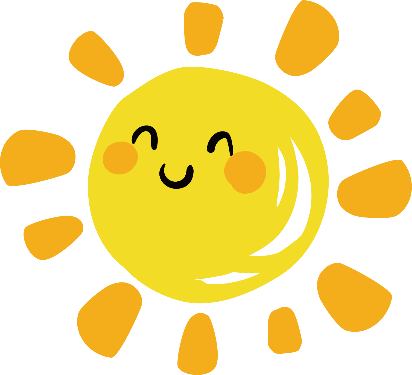 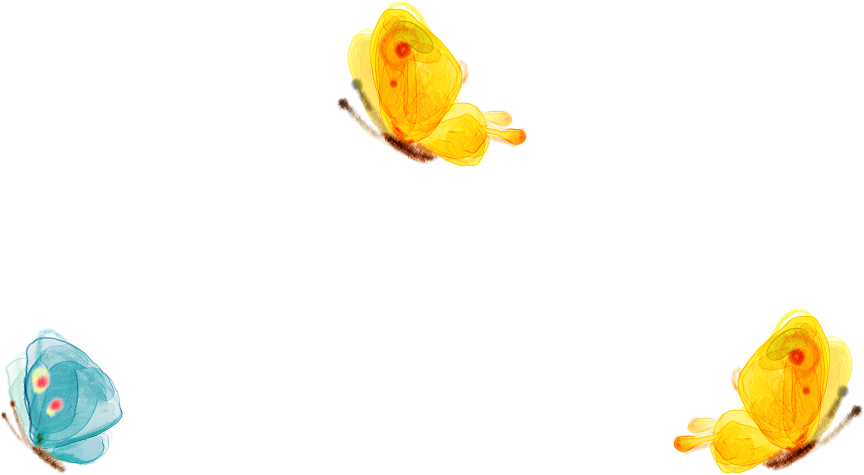 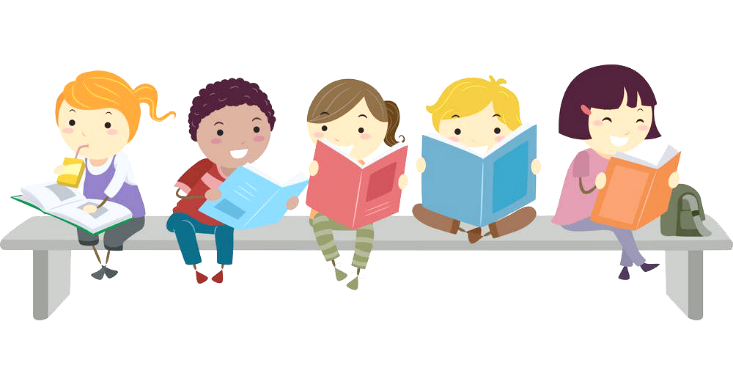 爱
阅
上
读
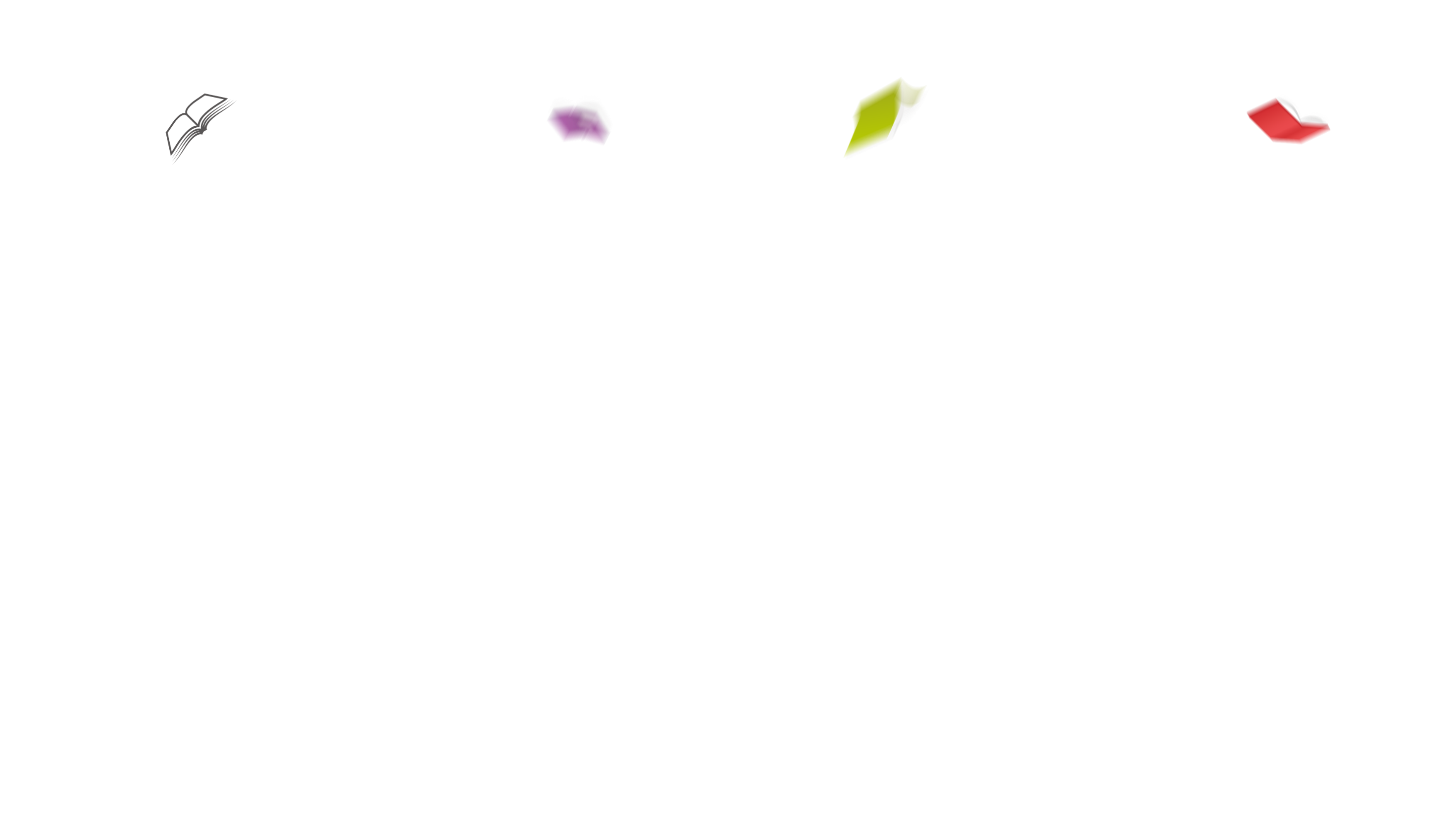 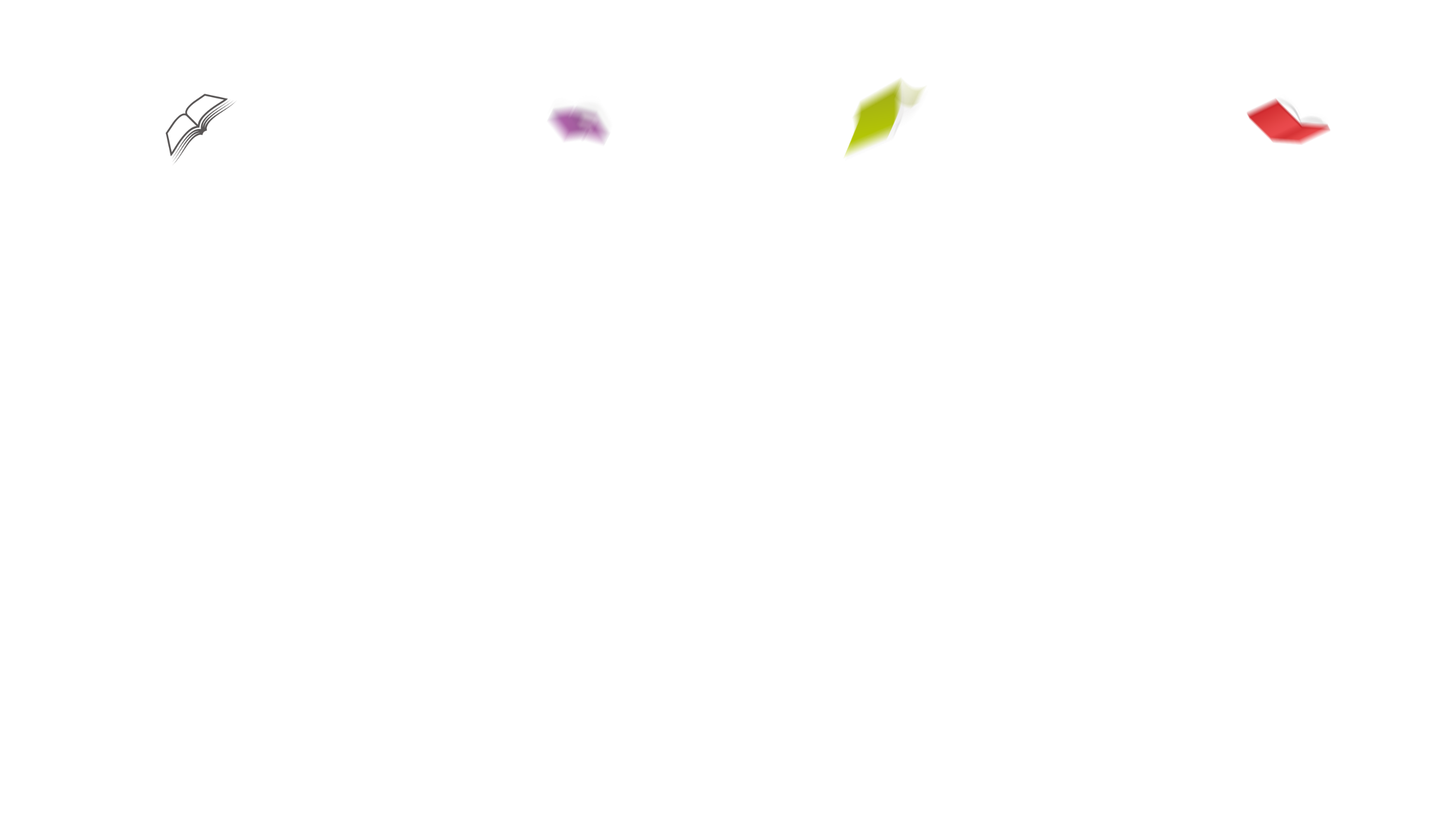 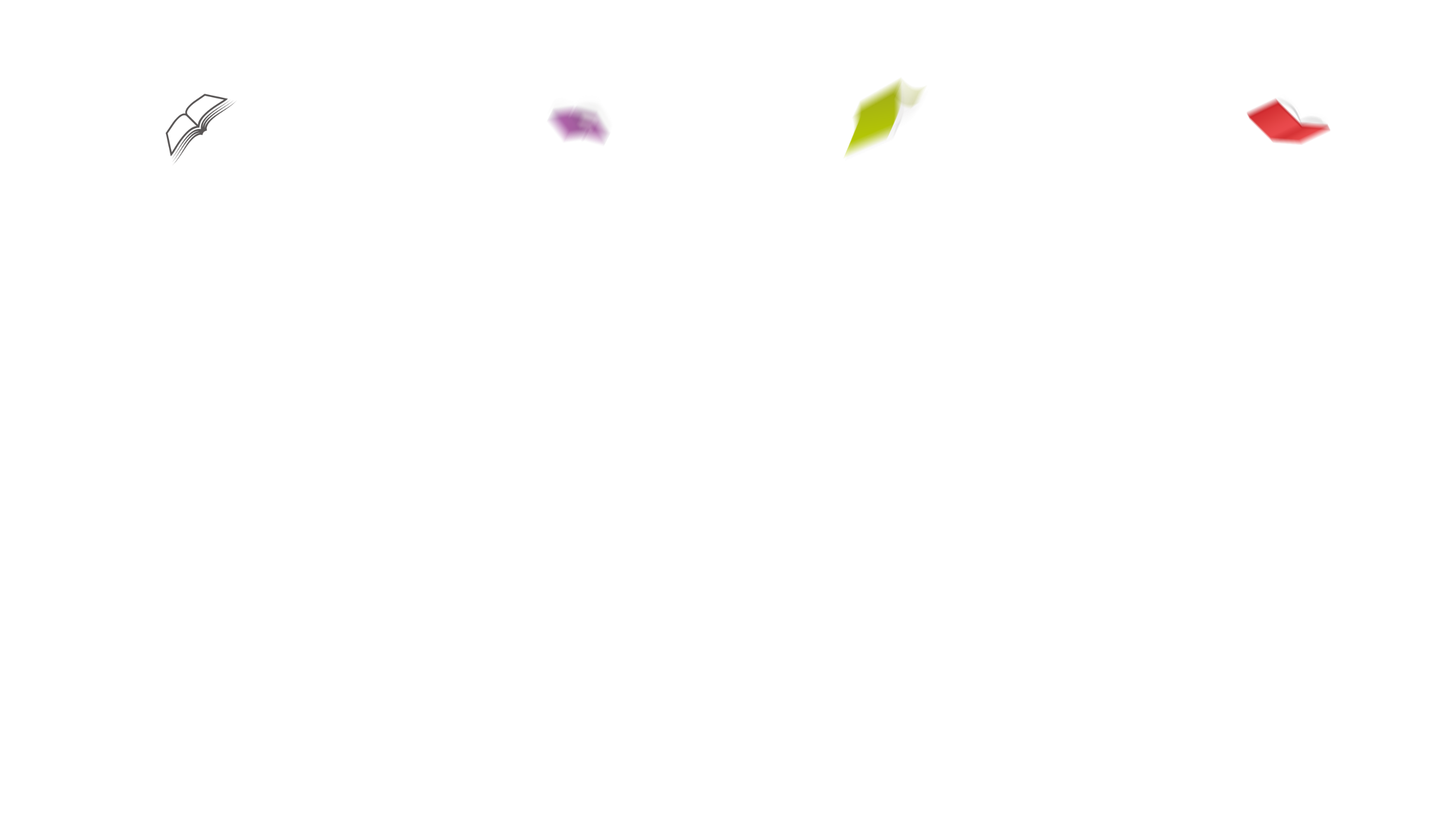 感谢聆听
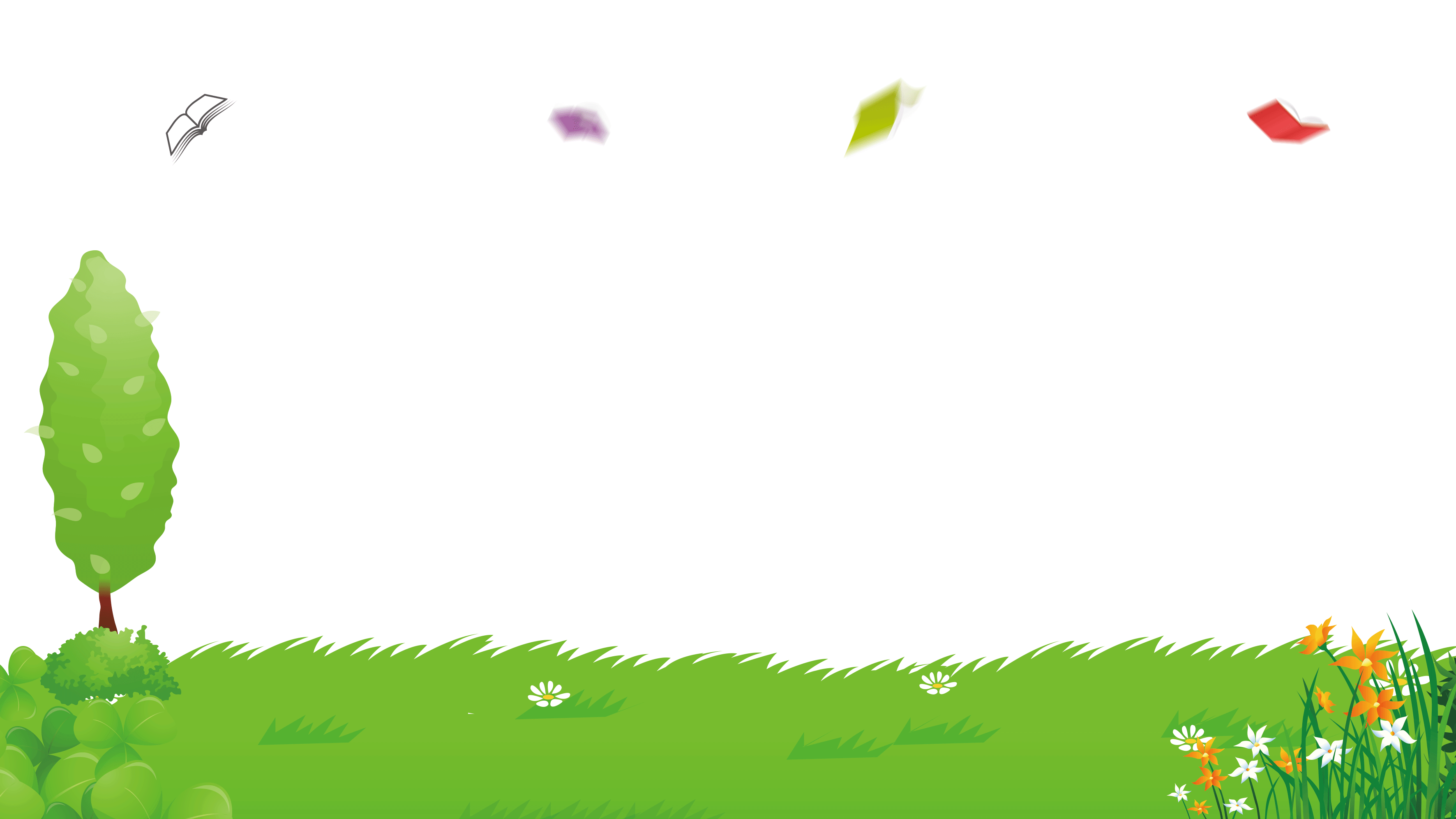 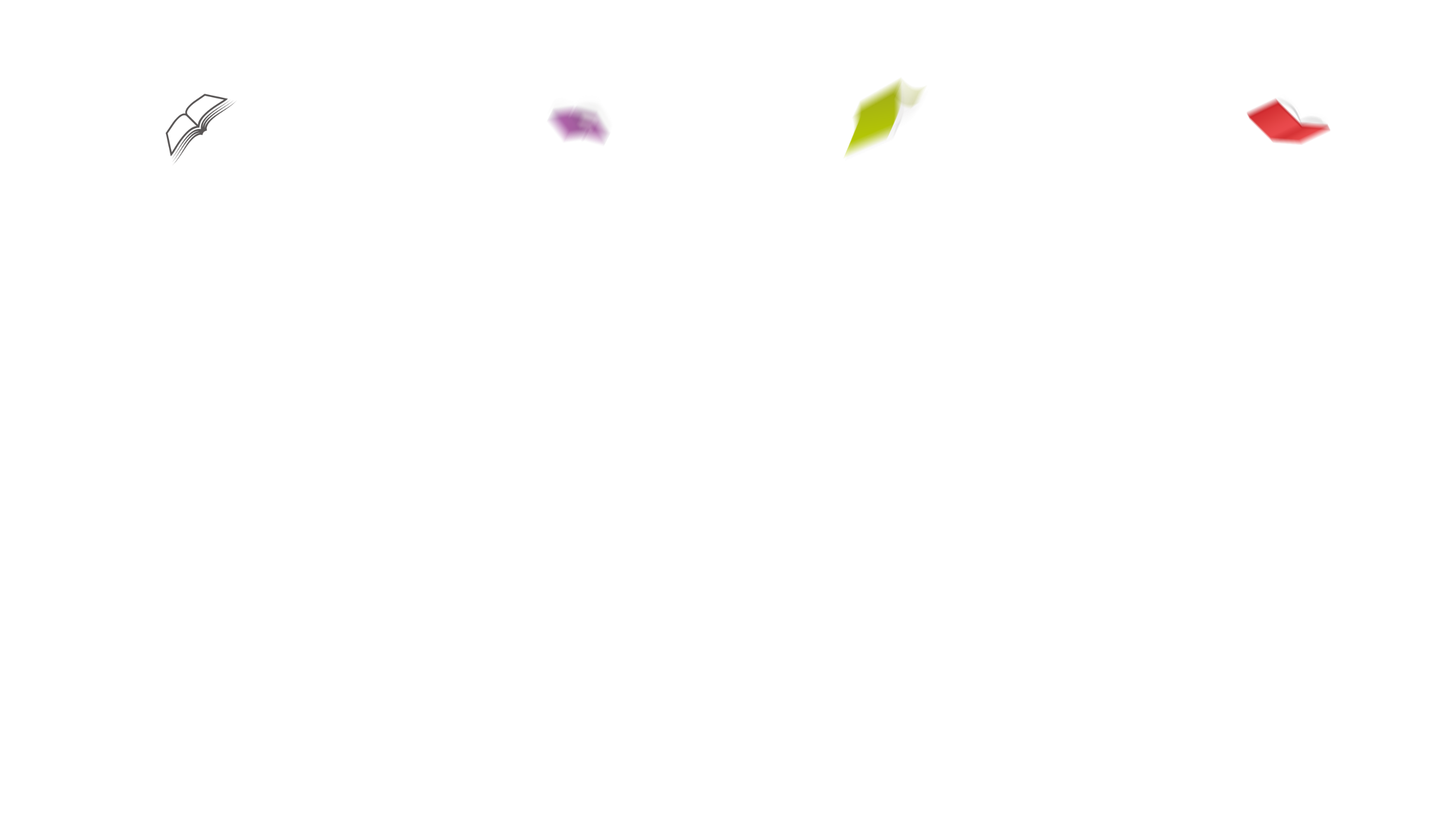 让我们一起快乐地学习成长吧！
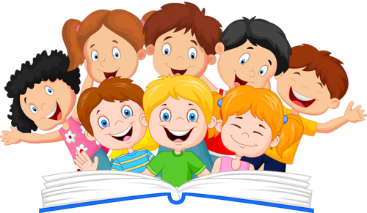